Sorter #1HOOD ARIA2V-4B-2R
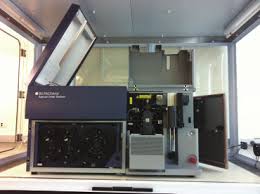 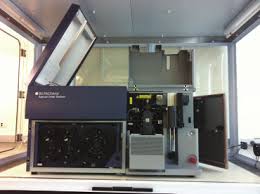 Detectors
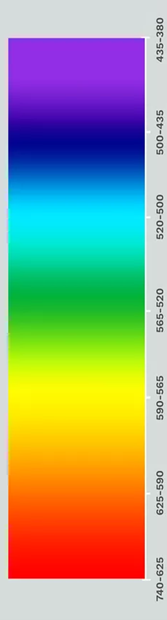 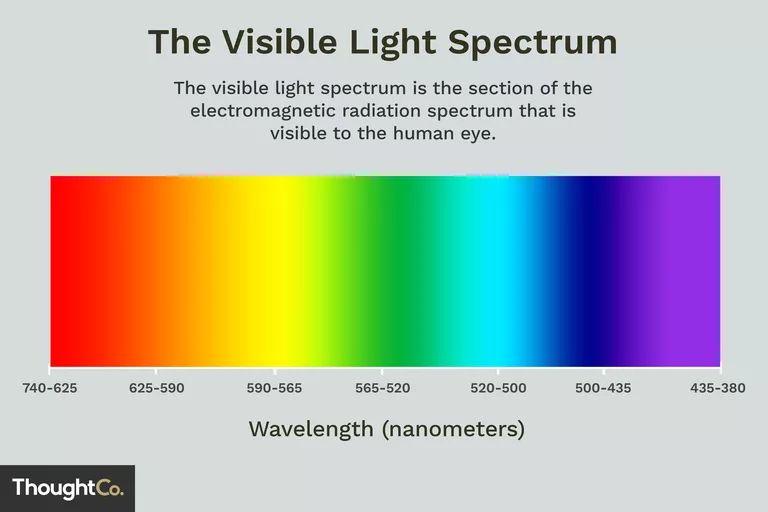 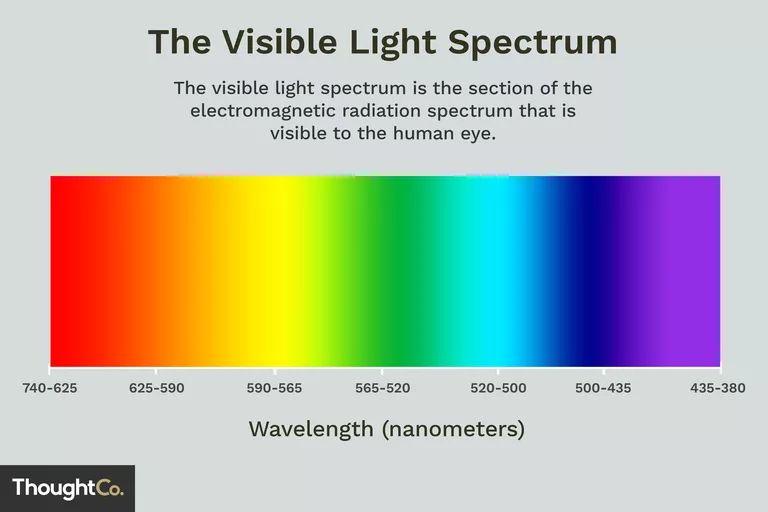 BV510
AMCYAN
CFP
BV421 
PACBLUE
DAPI
VIOLET
407
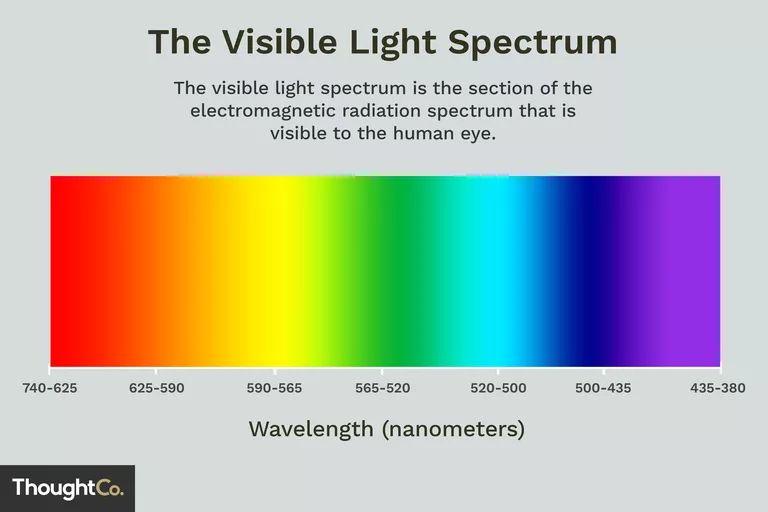 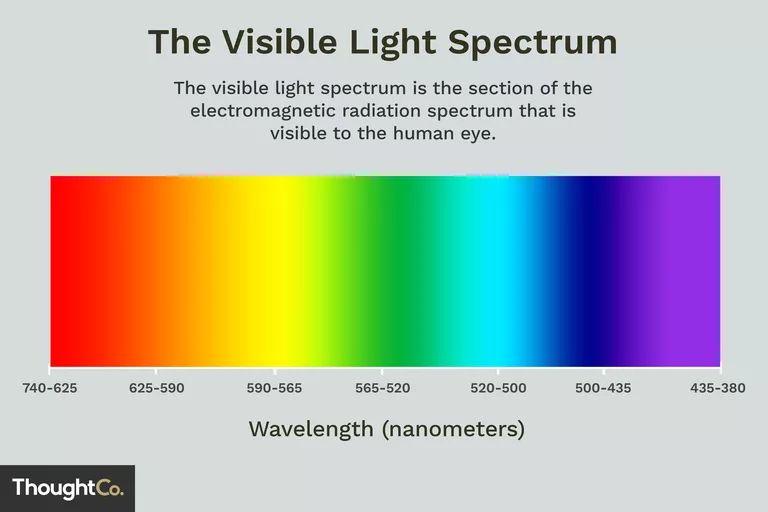 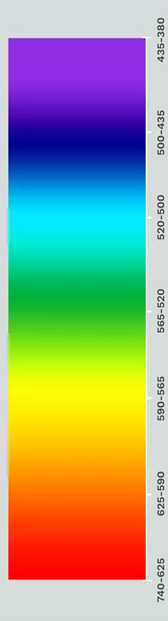 PE-CY7
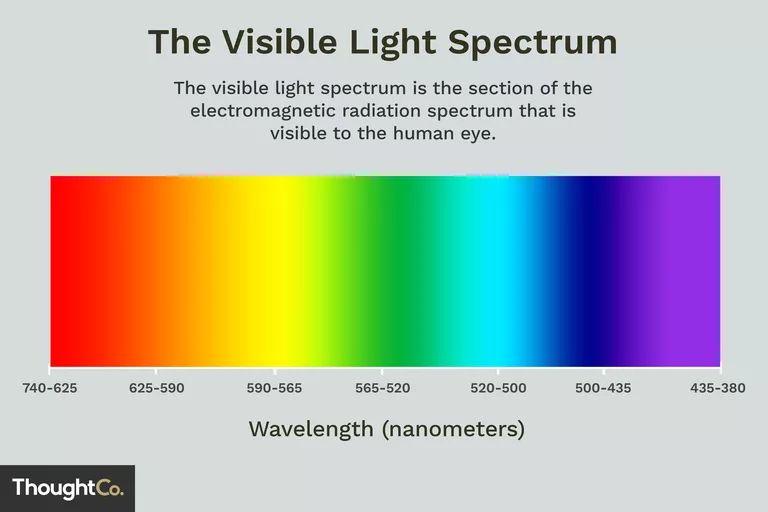 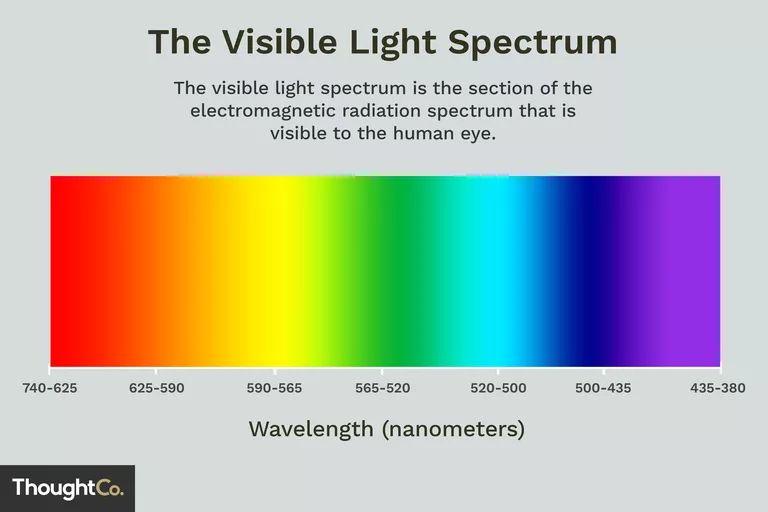 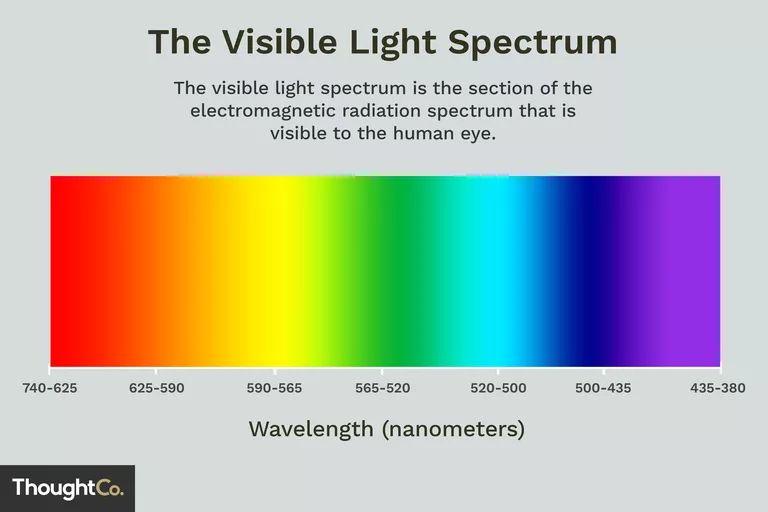 FITC
GFP
ALEXA488
PE
DSRED
PETXRED
PI
Lasers
BLUE
488
PE-CY5
PER-CY5.5
APC-Y7
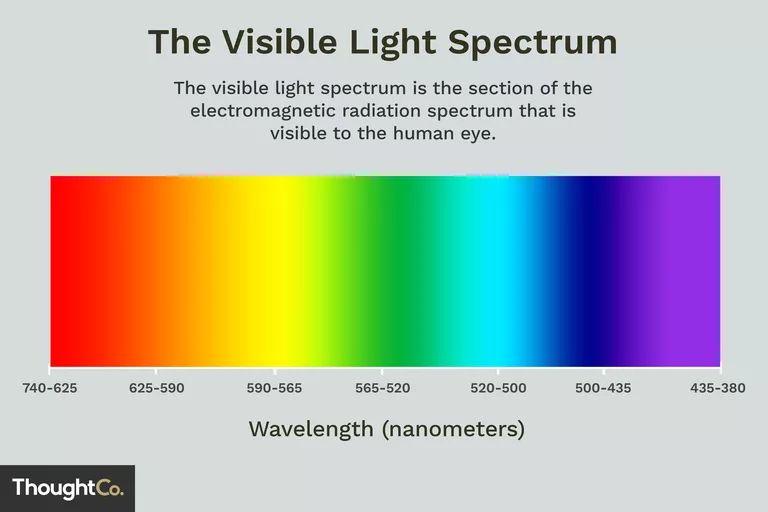 APC ALEXA647
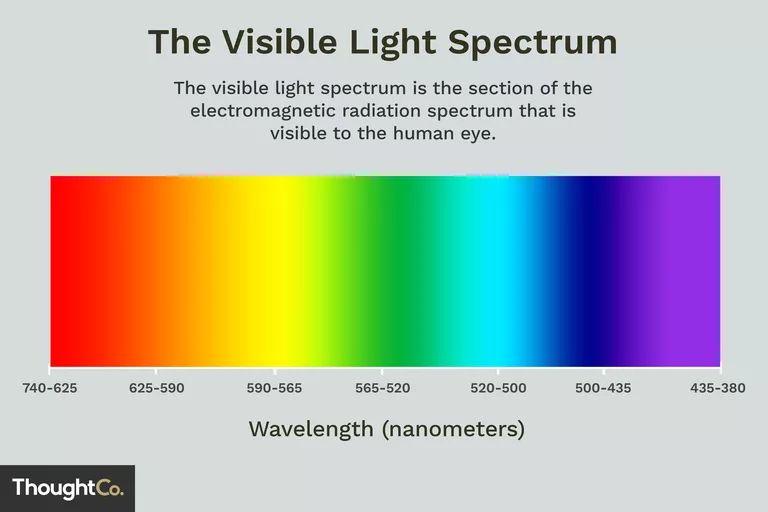 RED 
640
Sorter #2 Self Aria  2U-5V-2B-4Y-3R
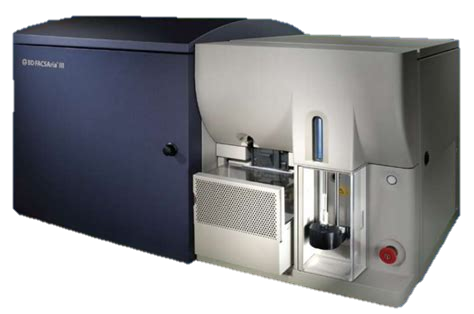 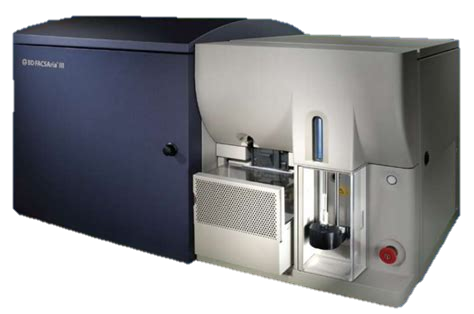 Detectors
BUV396
DAPI 
CFP
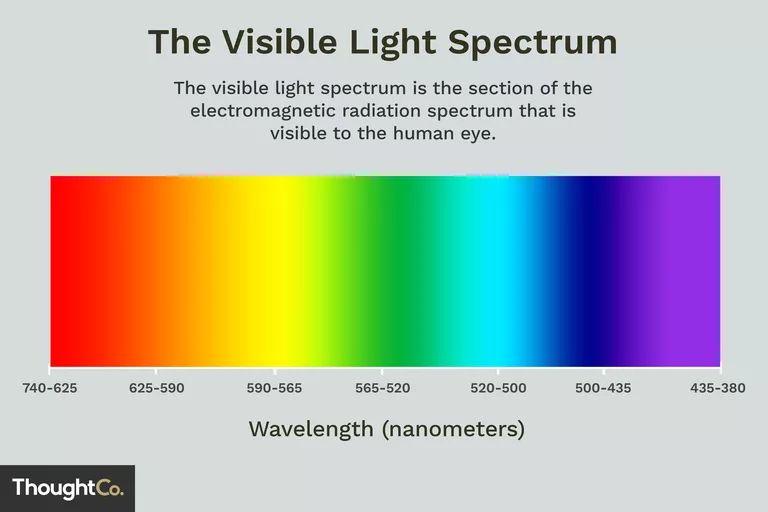 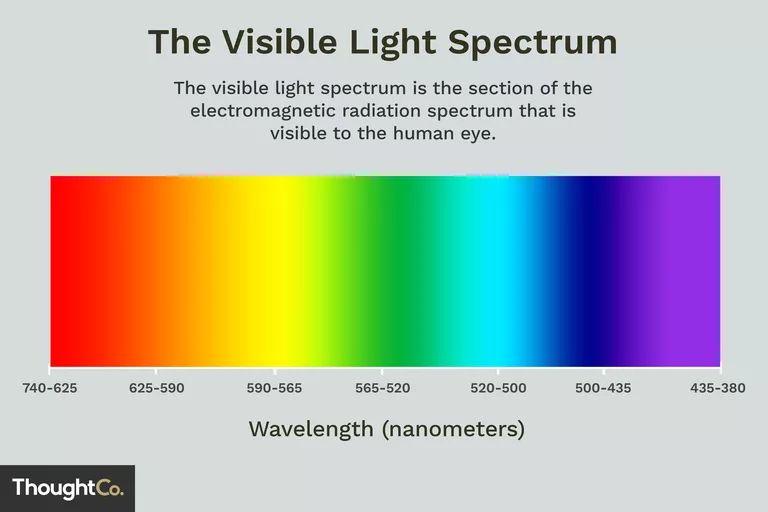 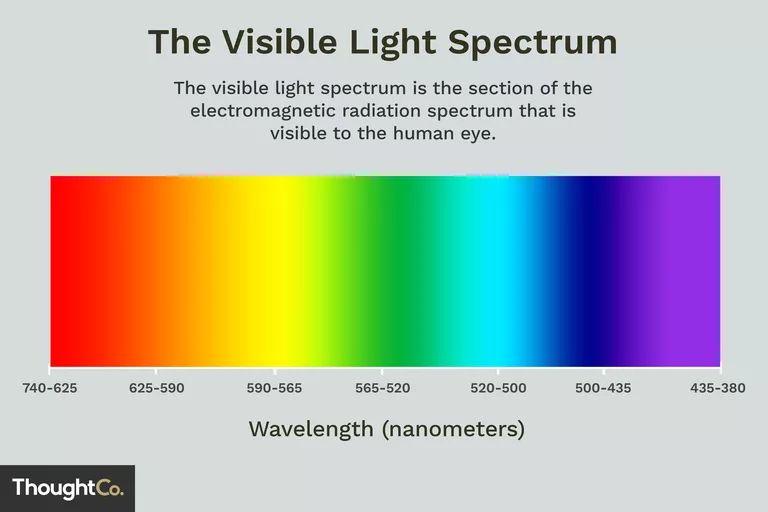 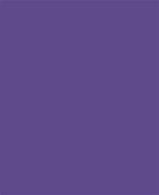 HOESCHT
RED
CFP
449
UV
355
BV510
AMCYAN
CFP
BV605
QDOT 605
BV711
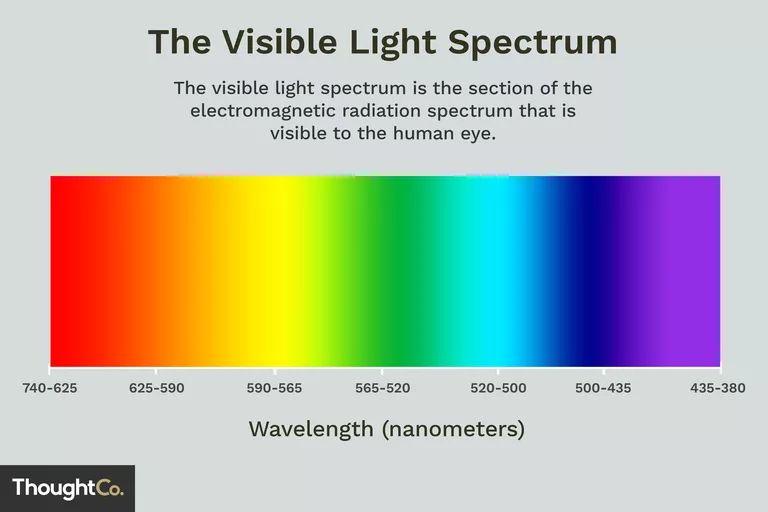 BV750
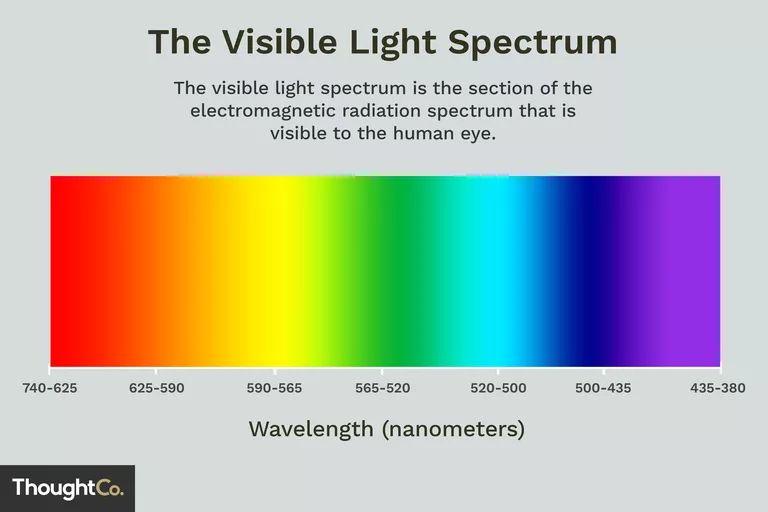 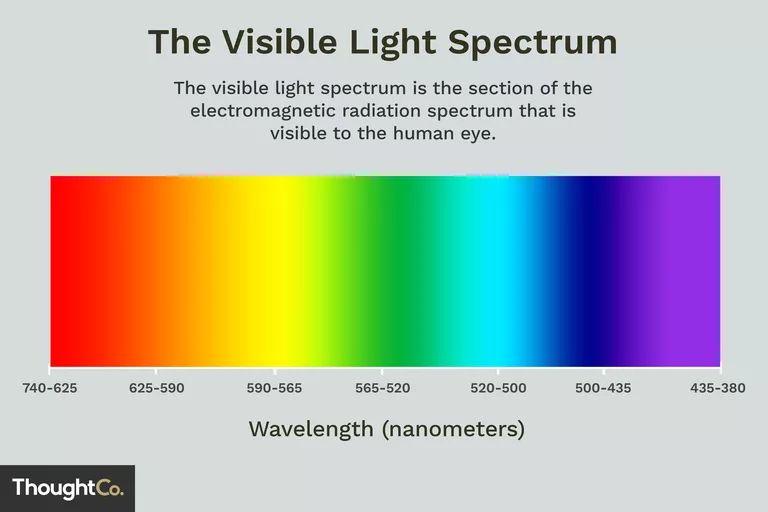 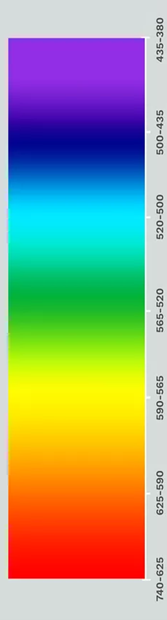 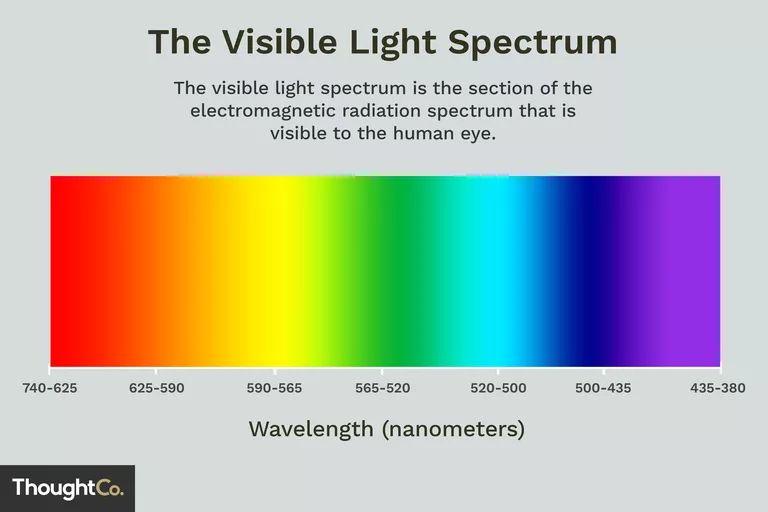 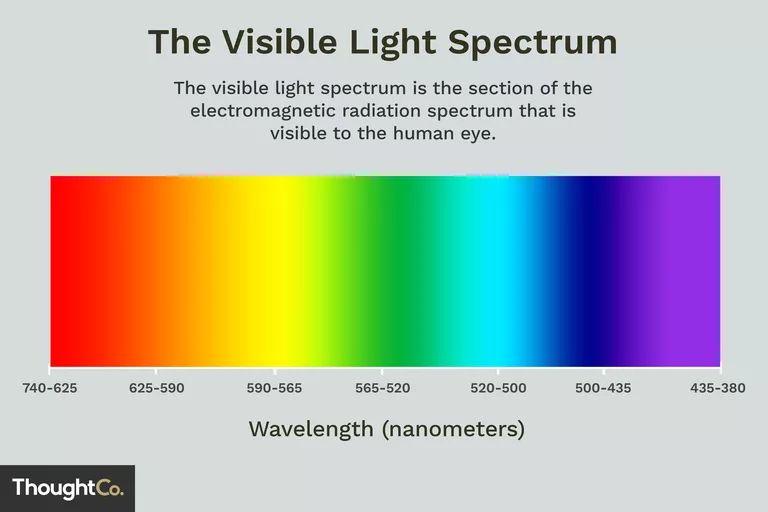 BV421 
PACBLUE
VIOLET 407
BV660
FITC
GFP
ALEXA488
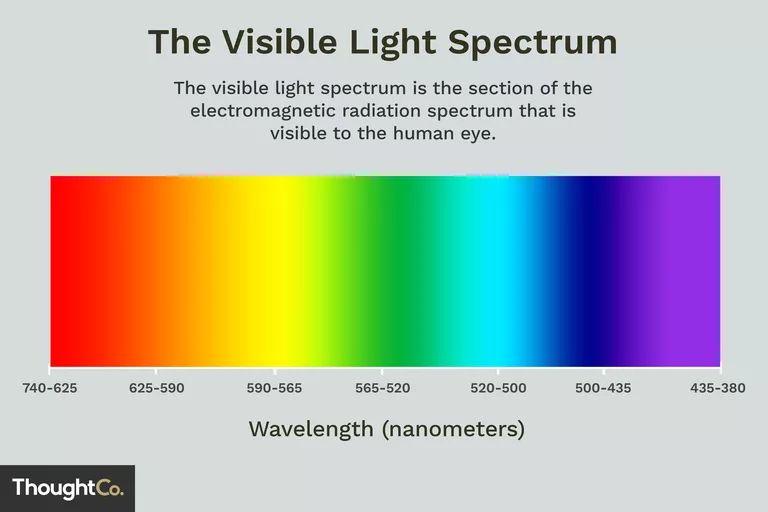 Lasers
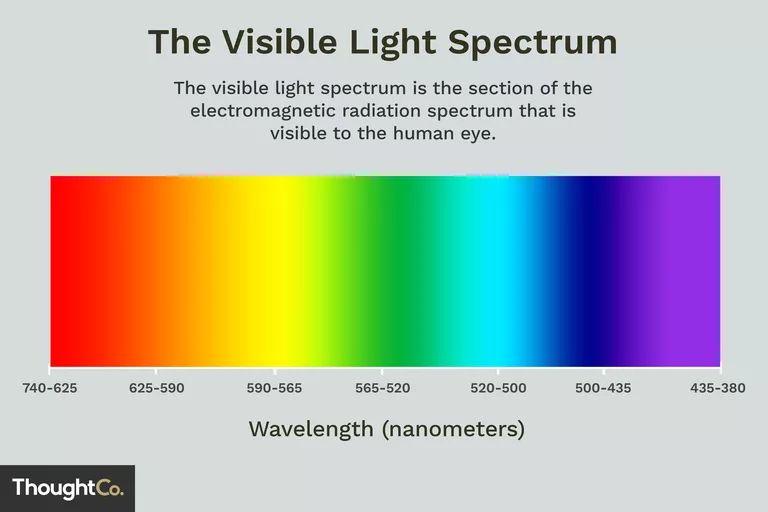 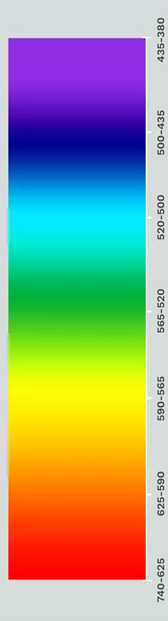 BLUE
488
PER-CY5.5
PETXRED
PI
MCHERRY
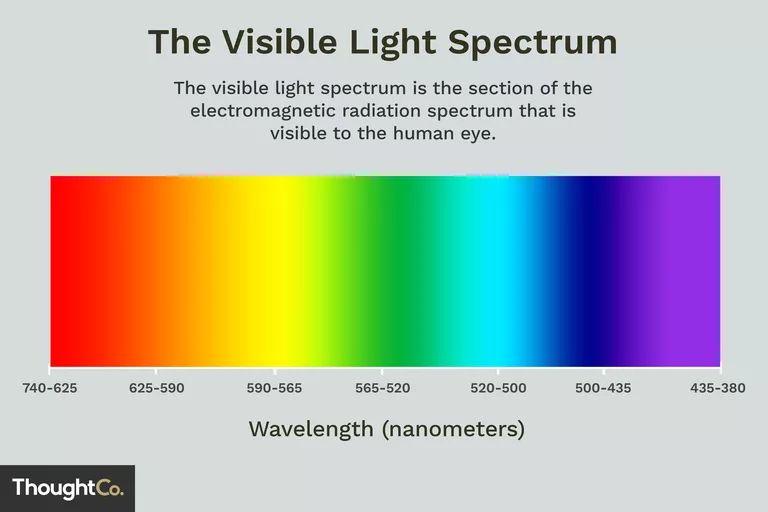 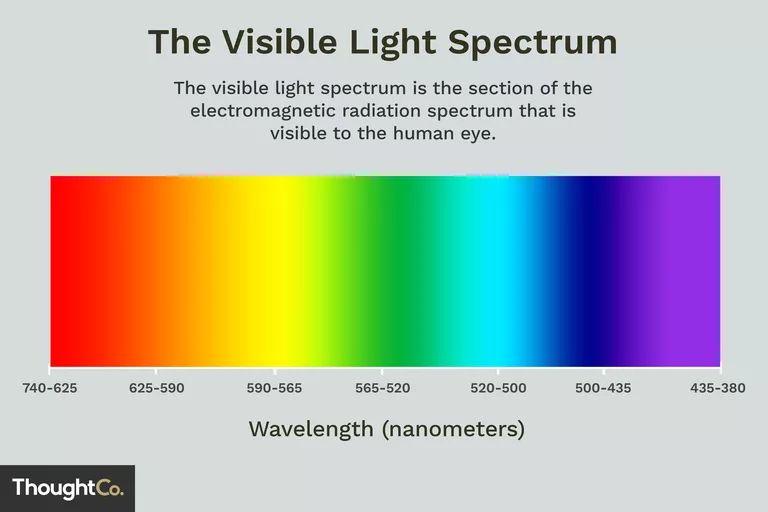 PE
DSRED
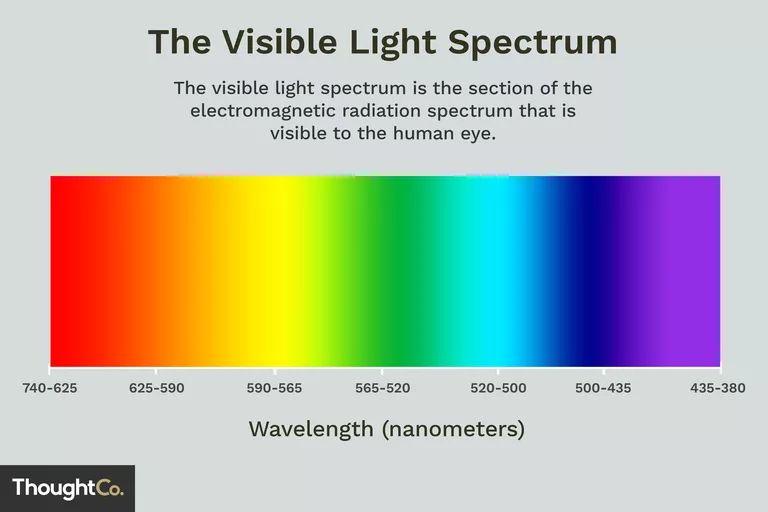 PE-CY7
Y/G
568
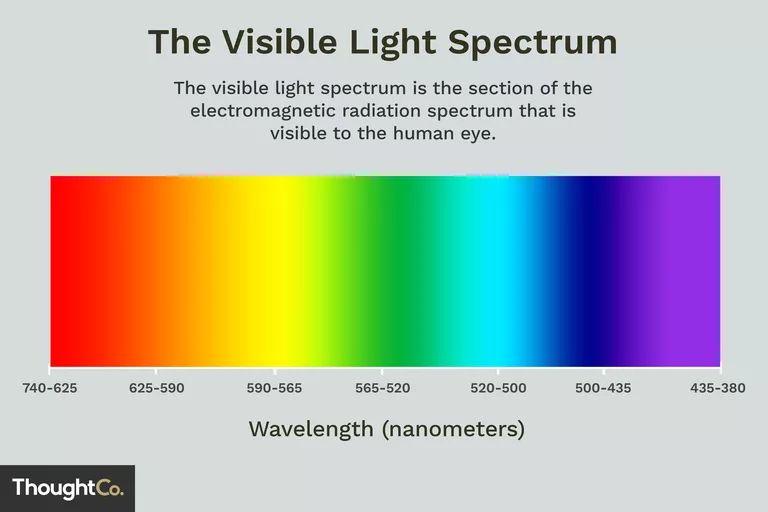 PE-CY5
AP-CY7
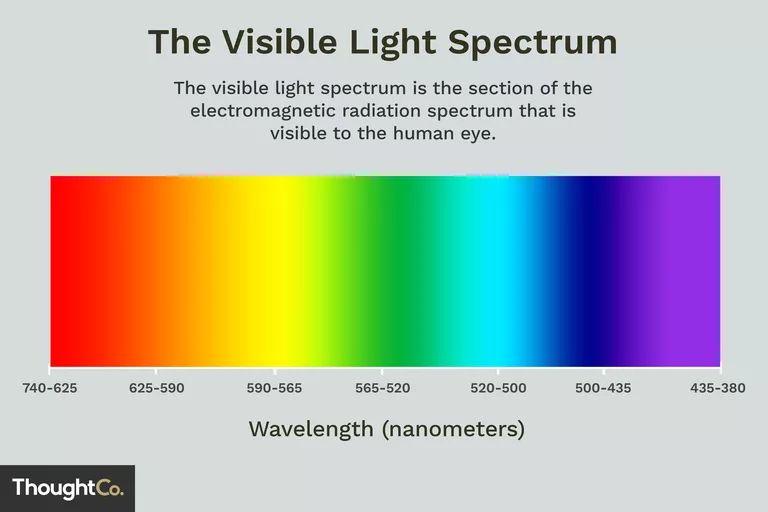 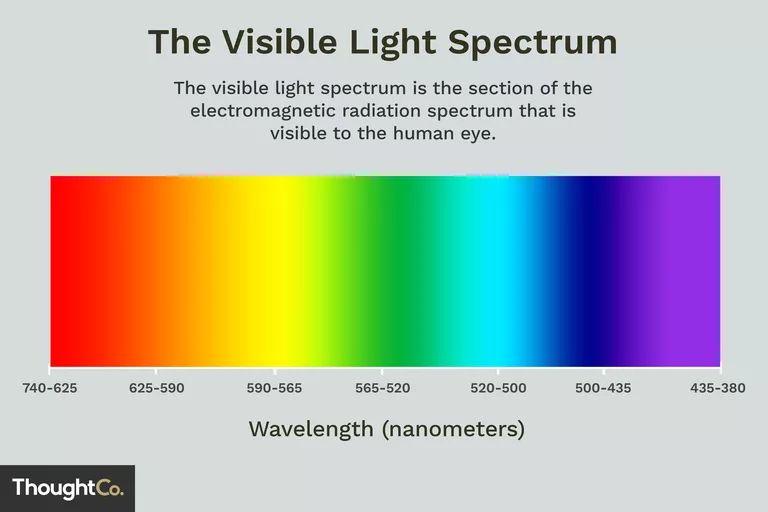 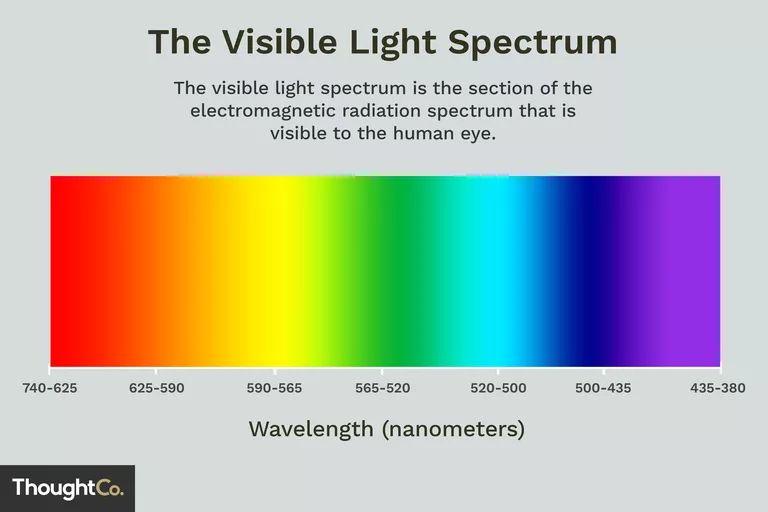 RED 
633
APC ALEXA647
A700
Sorter #3CLS ARIA2V-2B-4Y-2R
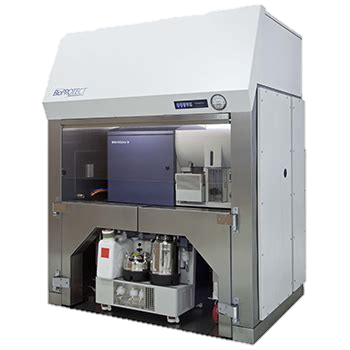 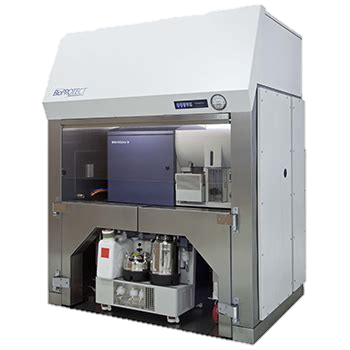 Detectors
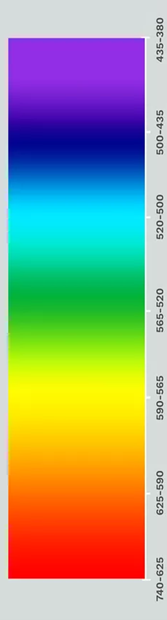 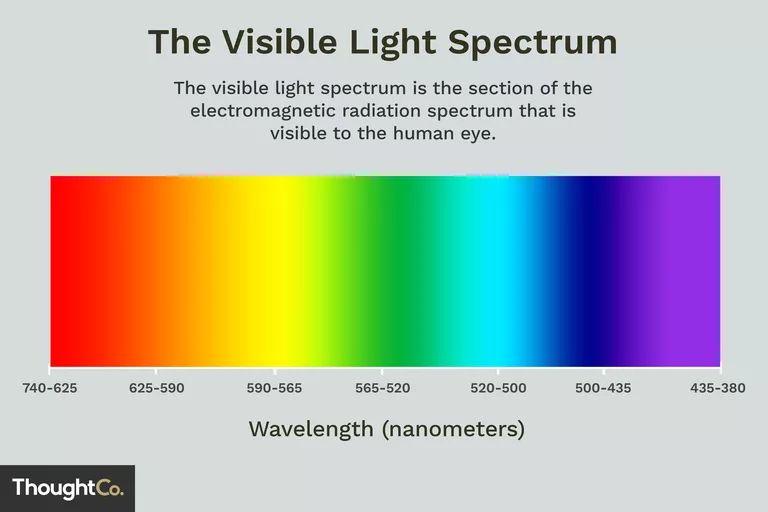 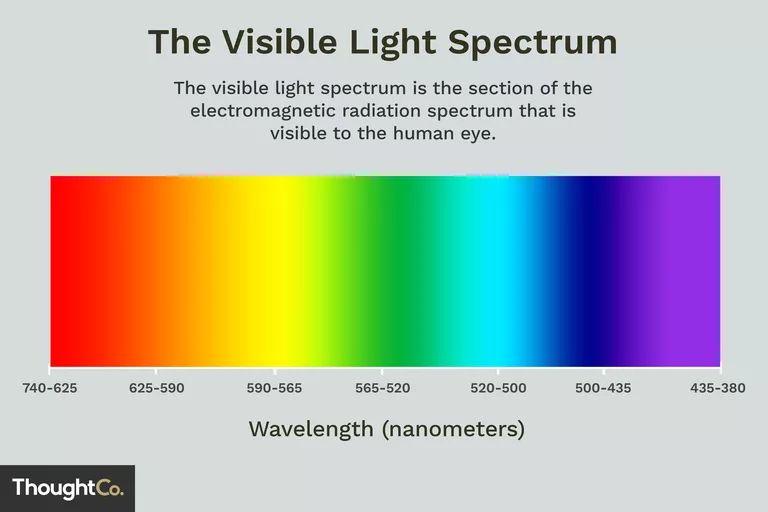 BV510
AMCYAN
CFP
BV421 
PACBLUE
DAPI
VIOLET
407
FITC
GFP
ALEXA488
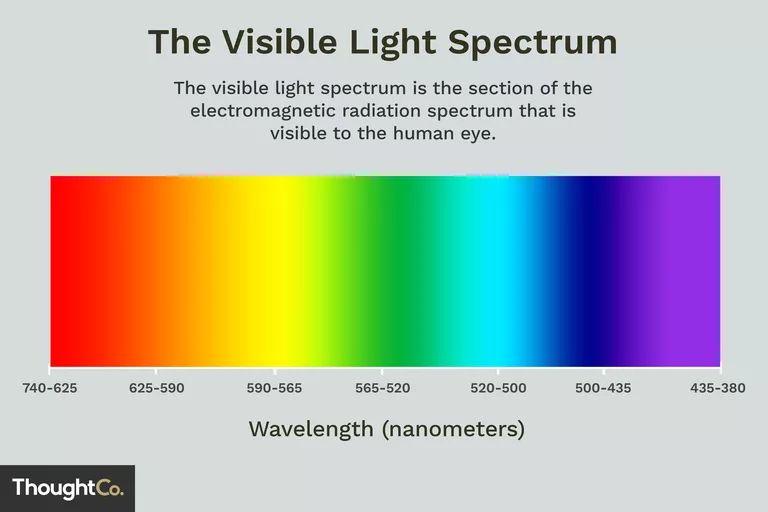 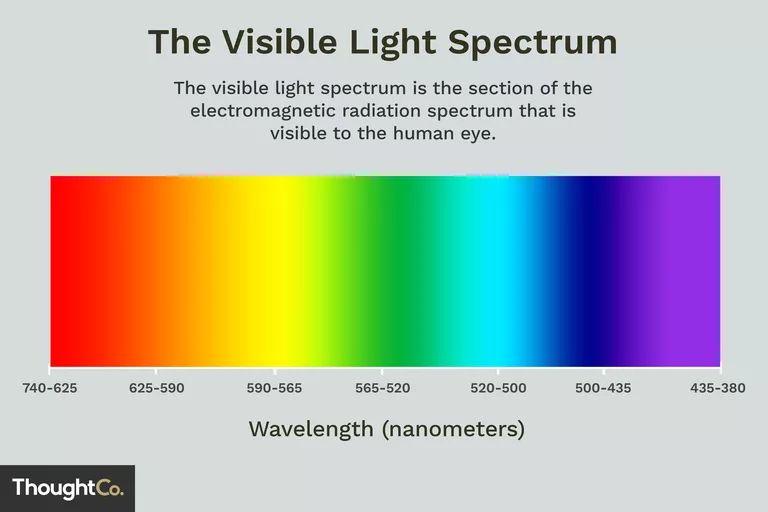 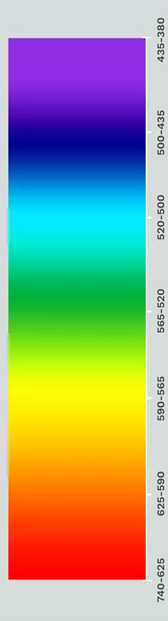 BLUE
488
PER-CY5.5
Lasers
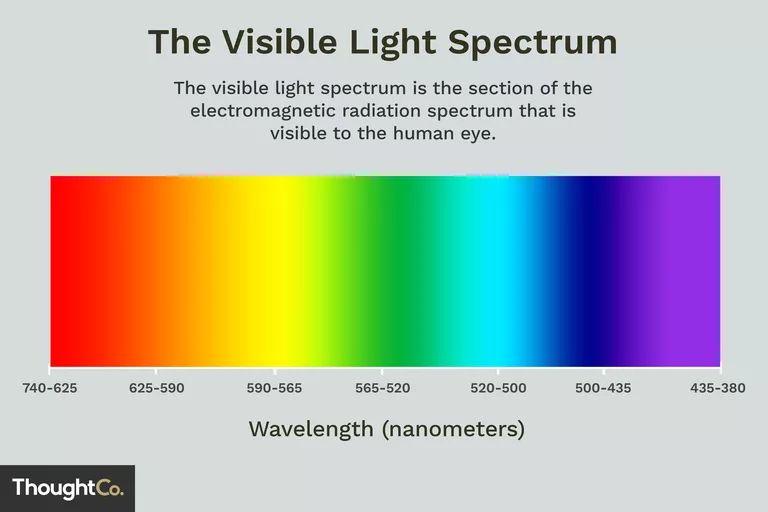 PETXRED
PI
MCHERRY
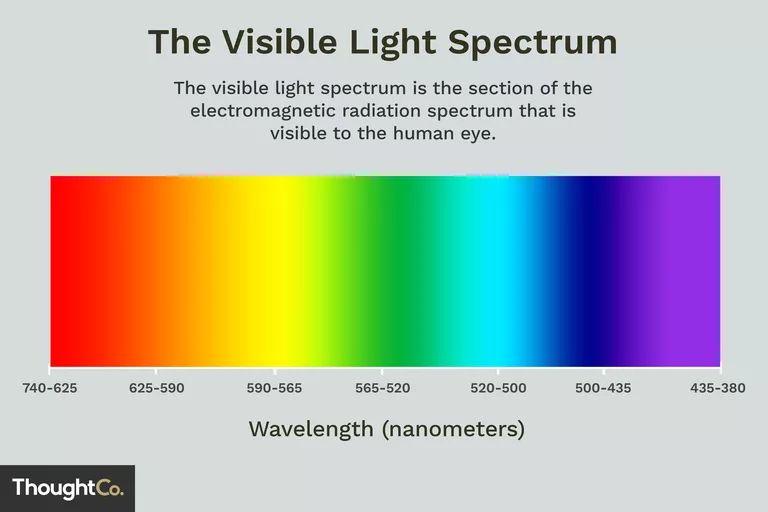 PE-CY7
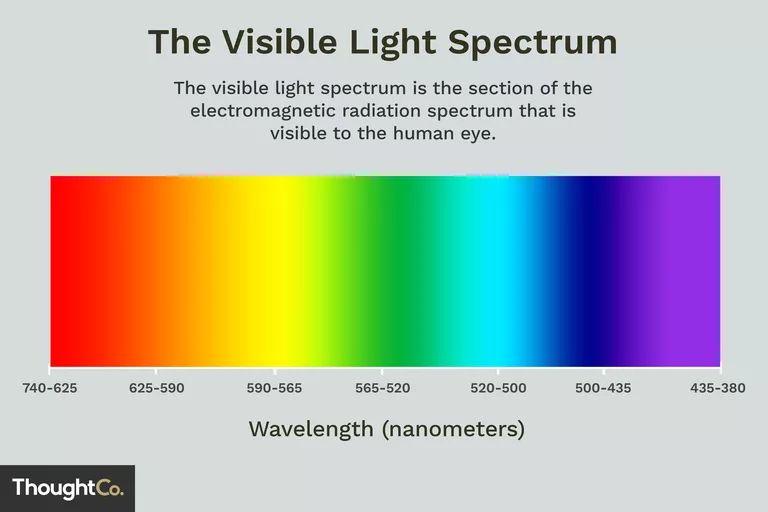 PE
DSRED
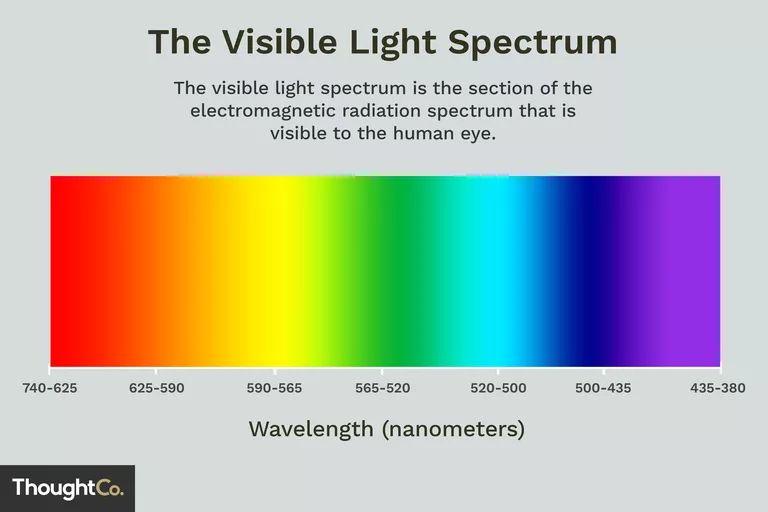 Y/G
568
PE-CY5
AP-CY7
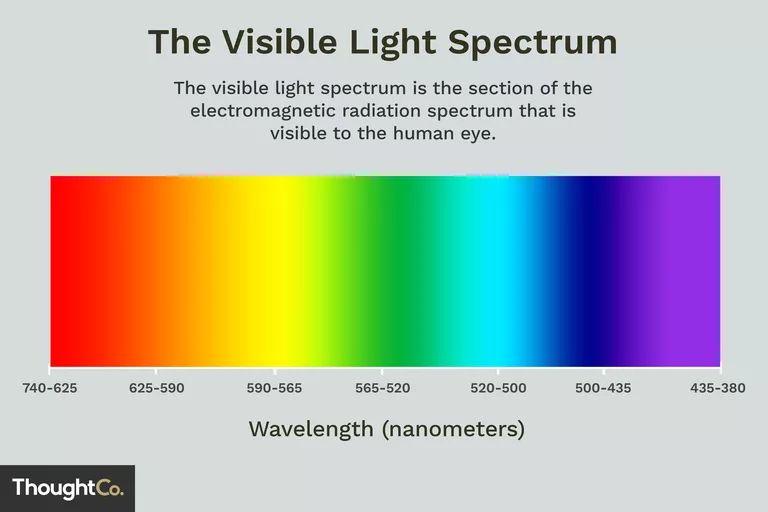 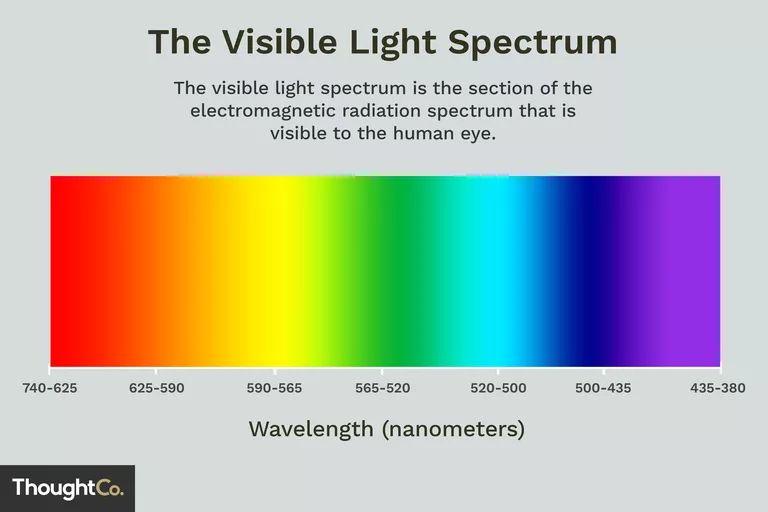 APC ALEXA647
RED 
640
Sorter #4 FUSION ARIA3V-2B-4Y-2R
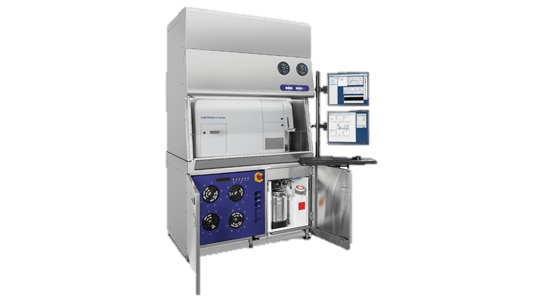 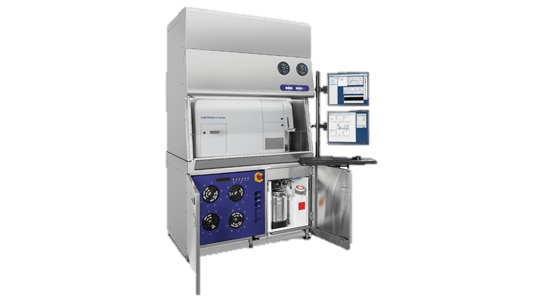 Detectors
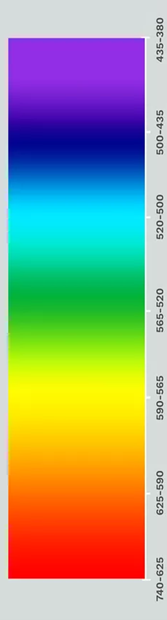 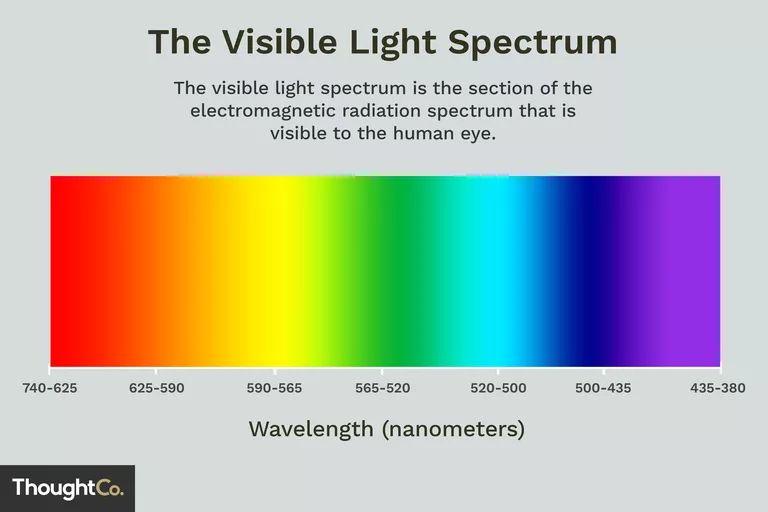 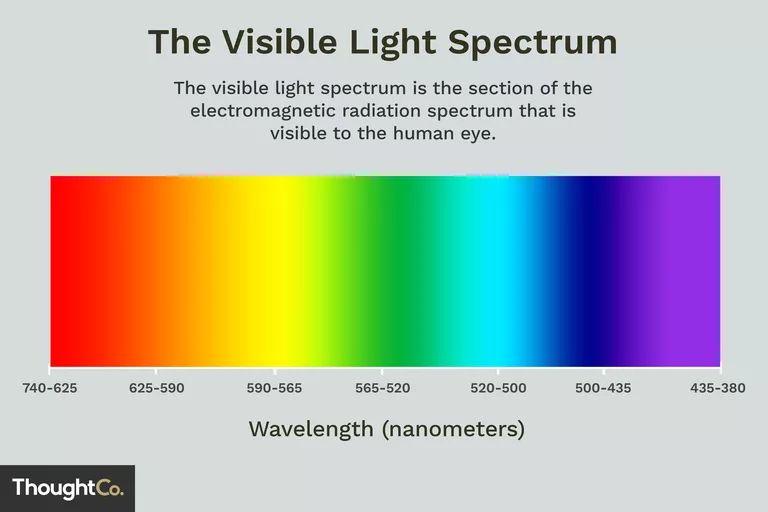 BV421 
PACBLUE
DAPI
BV750
BV510
AMCYAN
CFP
VIOLET
407
FITC
GFP
ALEXA488
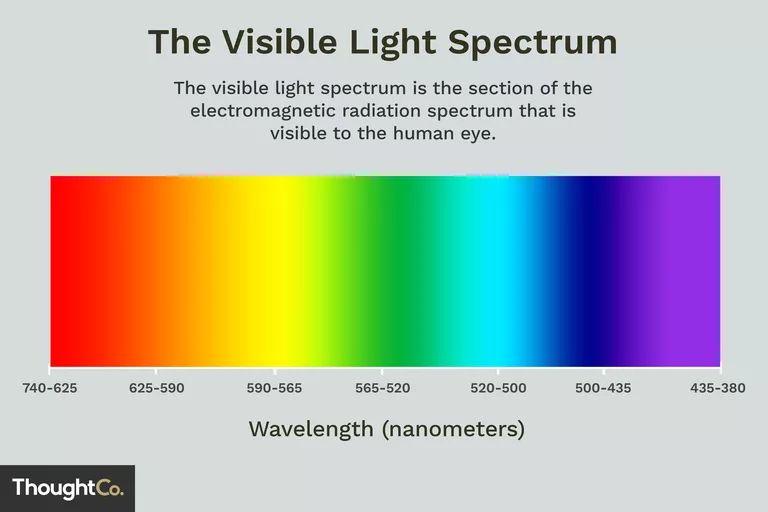 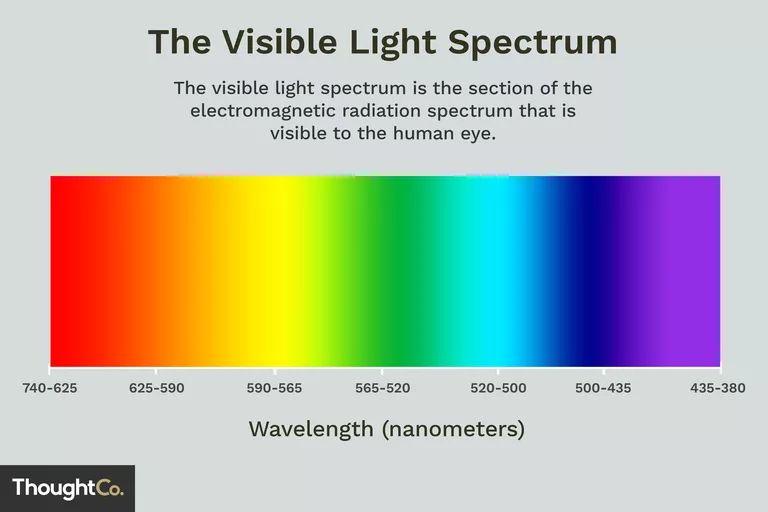 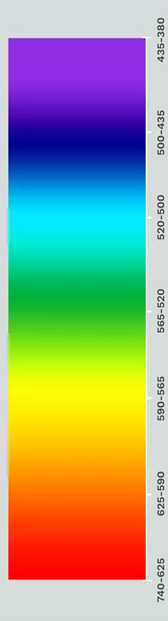 BLUE
488
Lasers
PER-CY5.5
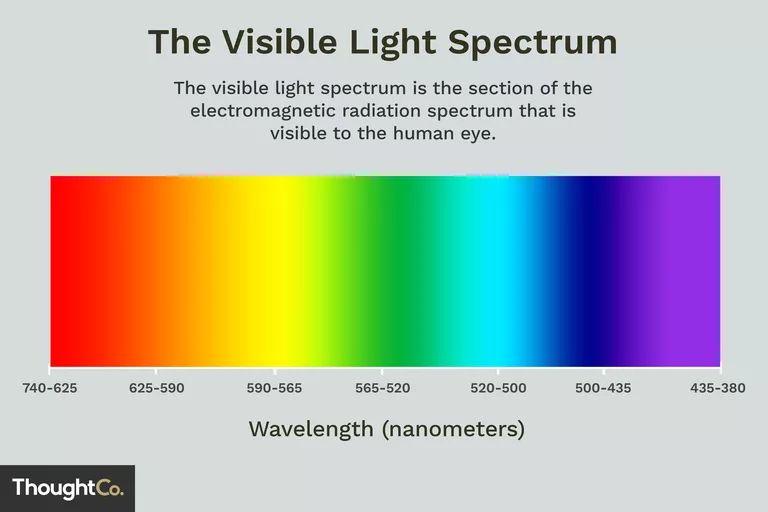 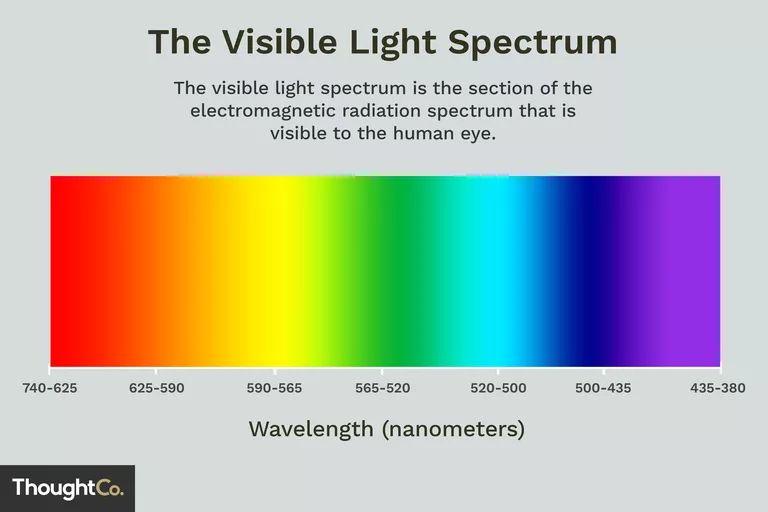 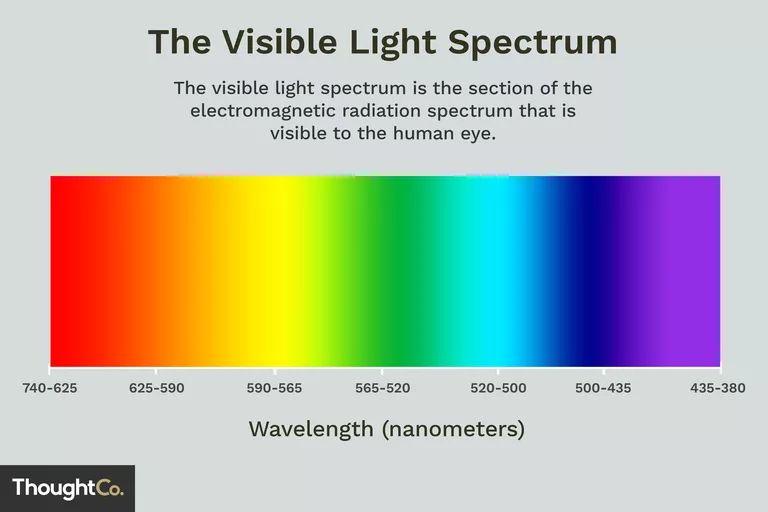 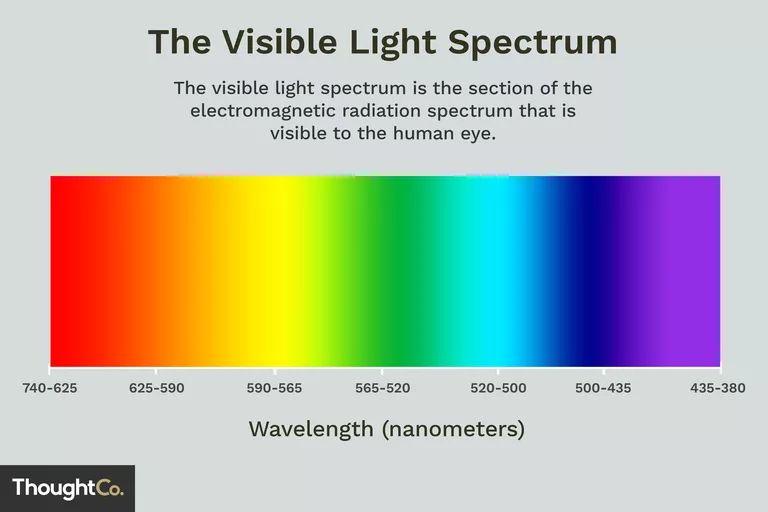 PETXRED
PI
MCHERRY
PE-CY7
Y/G
568
PE
DSRED
PE-CY5
AP-CY7
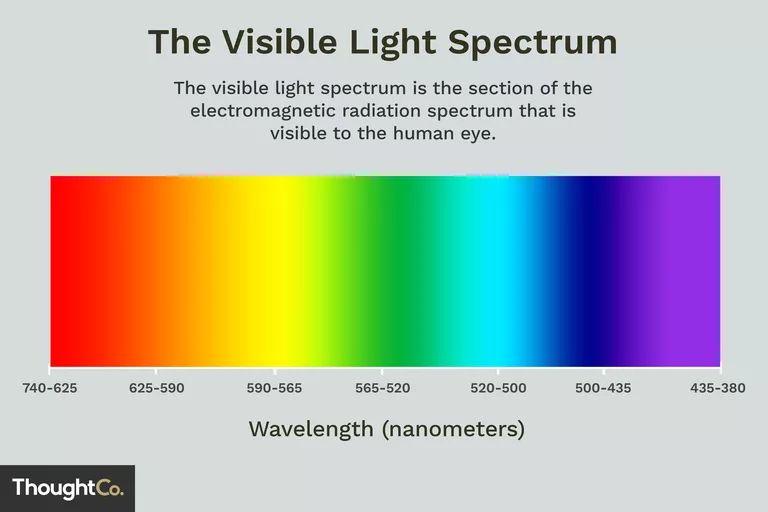 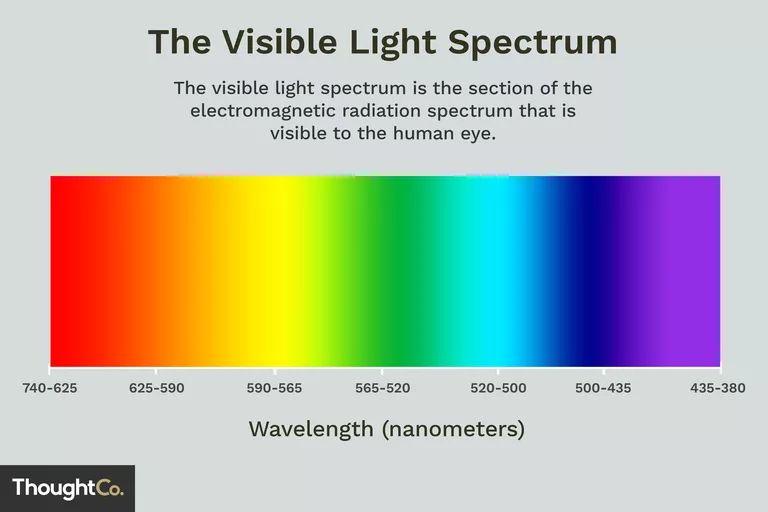 APC ALEXA647
RED 
640
Analyzer #1LSR-ii2U-6V-2B-4Y-3R
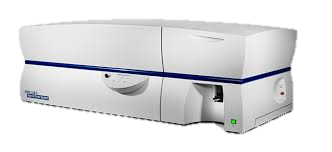 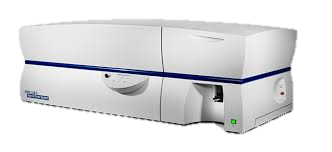 Detectors
HOESCHT
RED
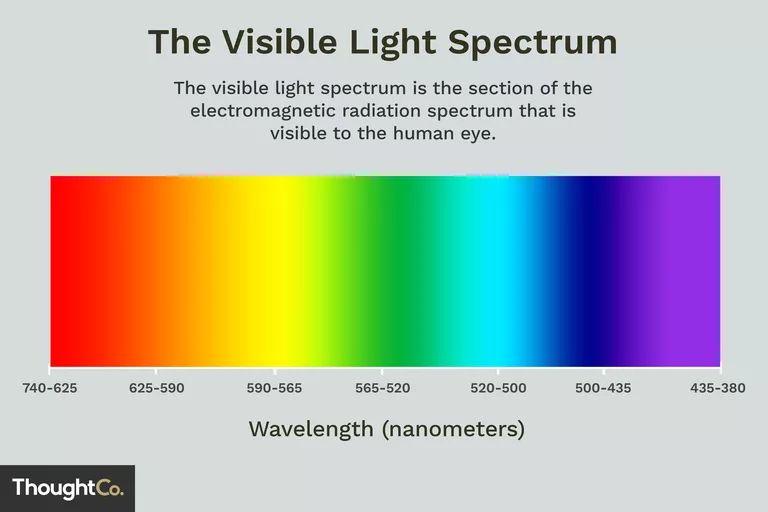 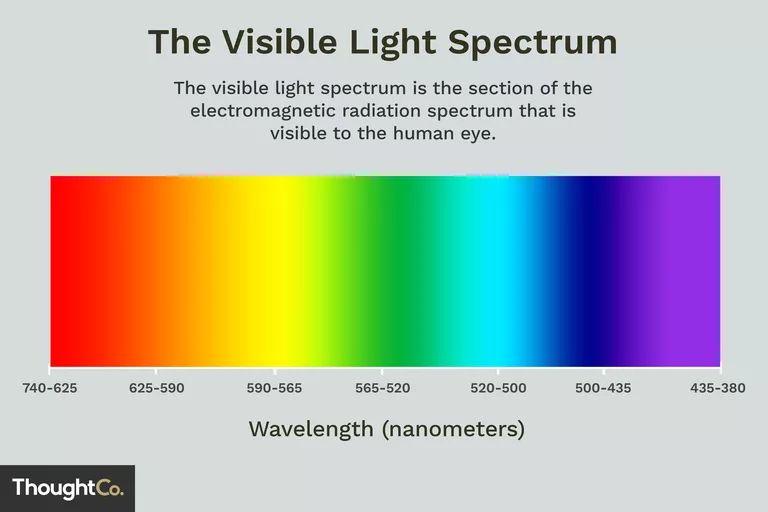 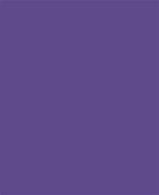 UV 355
BUV396
DAPI
DAPI
BV711
BV750
BV510
AMCYAN
CFP
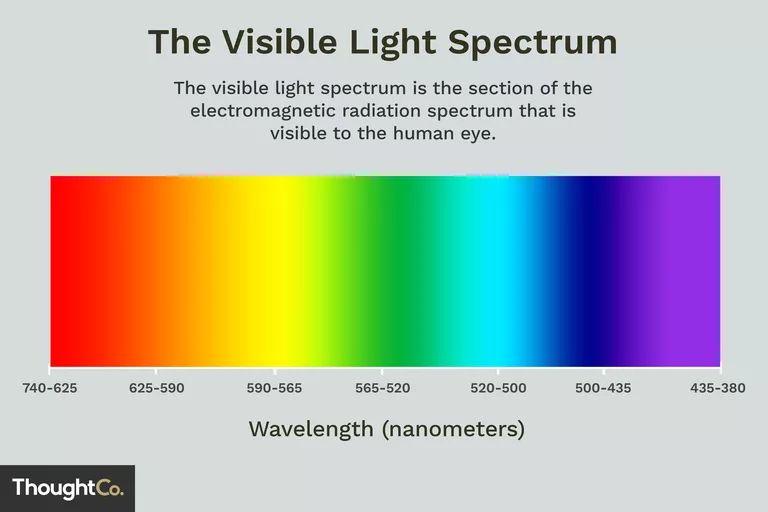 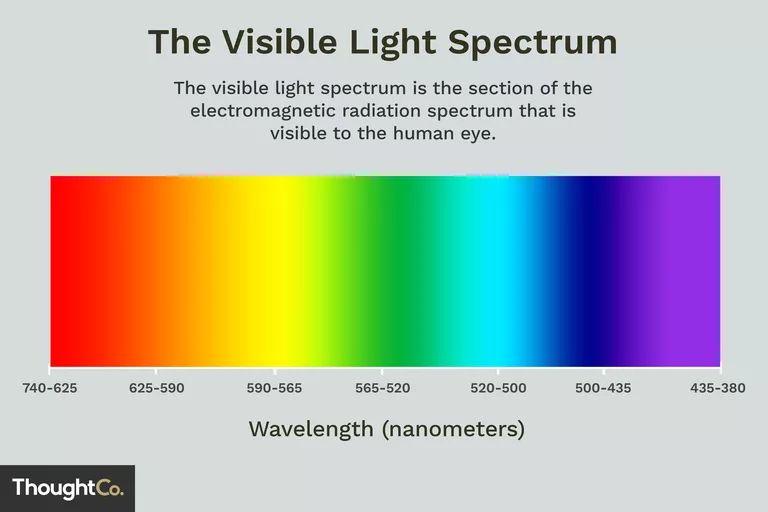 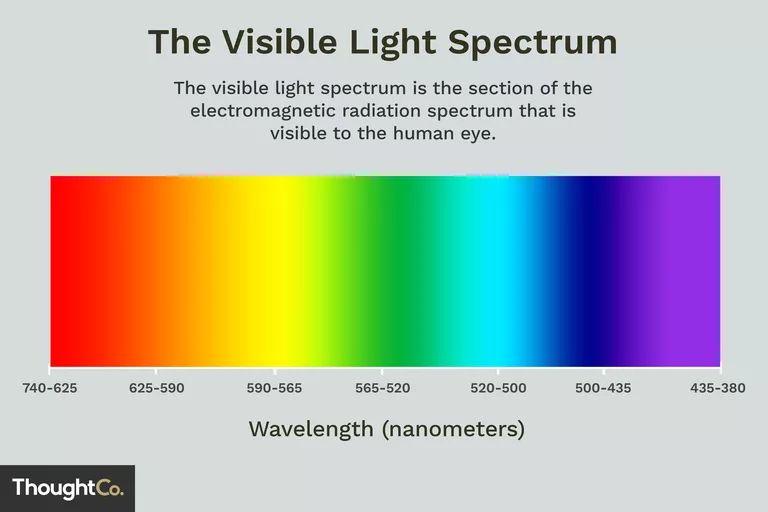 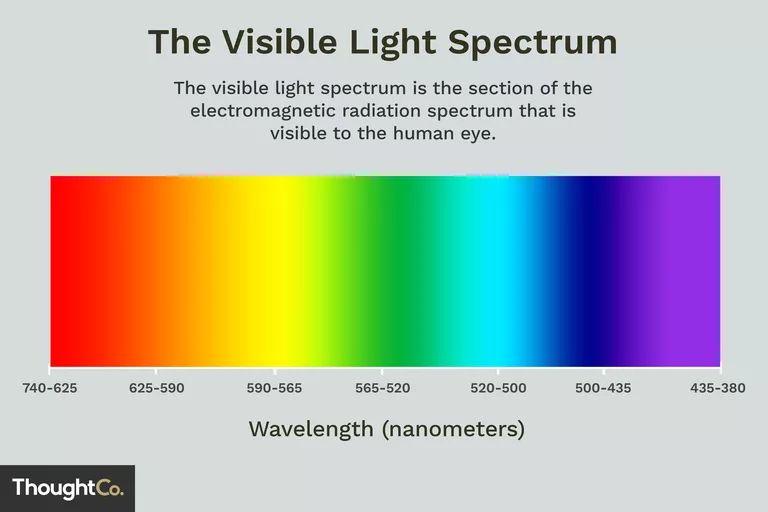 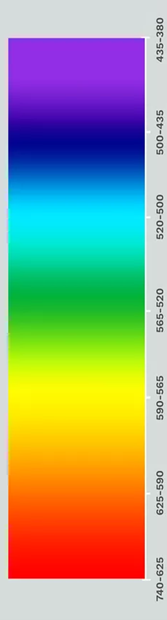 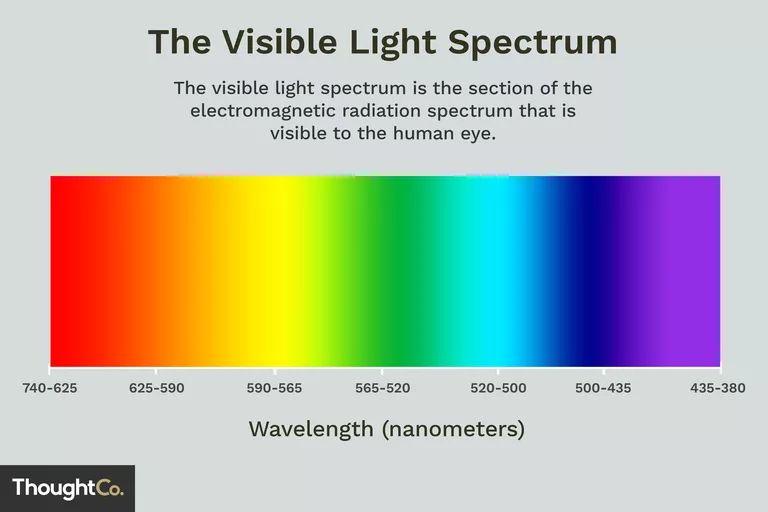 VIOLET 407
BV421 
PACBLUE
BV605
QDOT 605
BV660
Lasers
FITC
GFP
ALEXA488
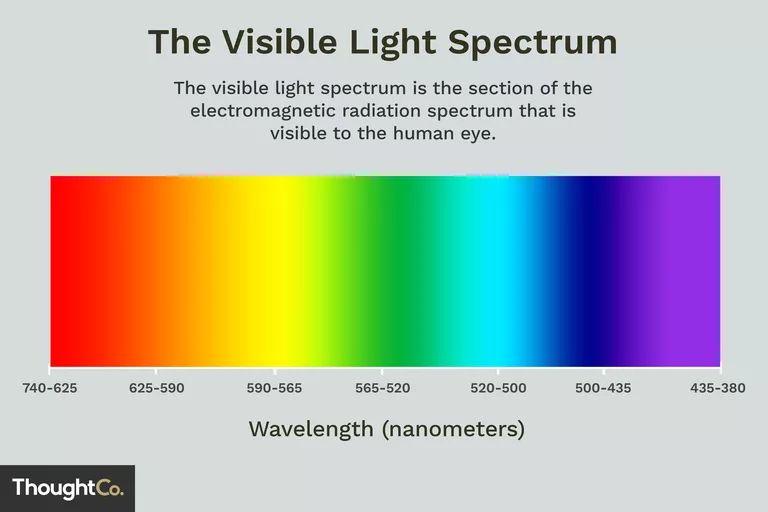 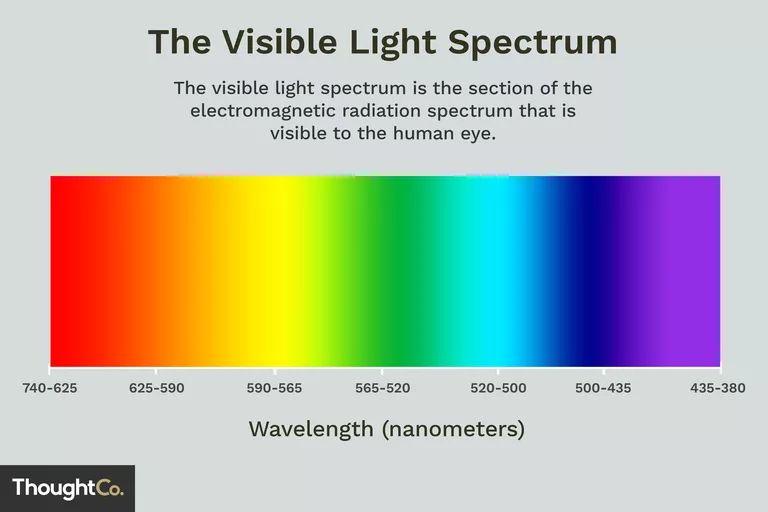 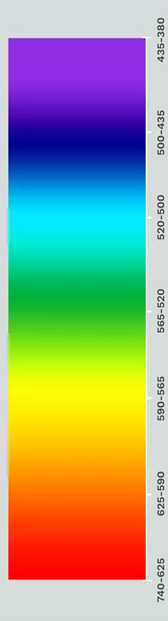 BLUE
488
PER-CY5.5
PETXRED
PI
MCHERRY
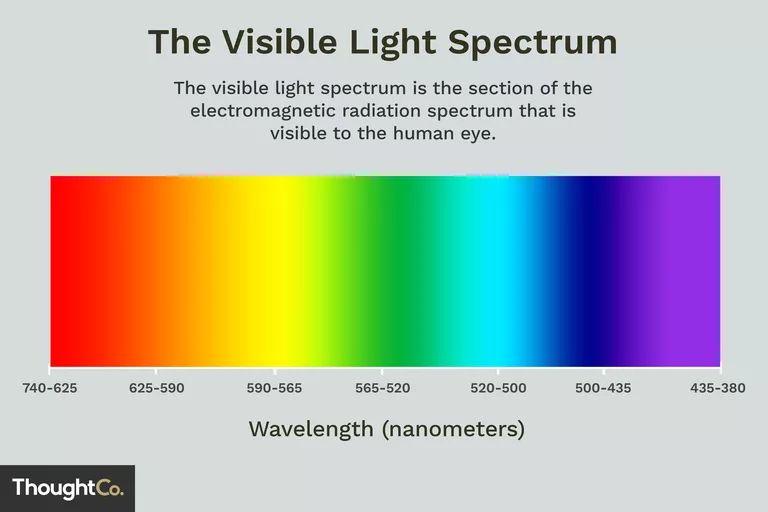 PE-CY7
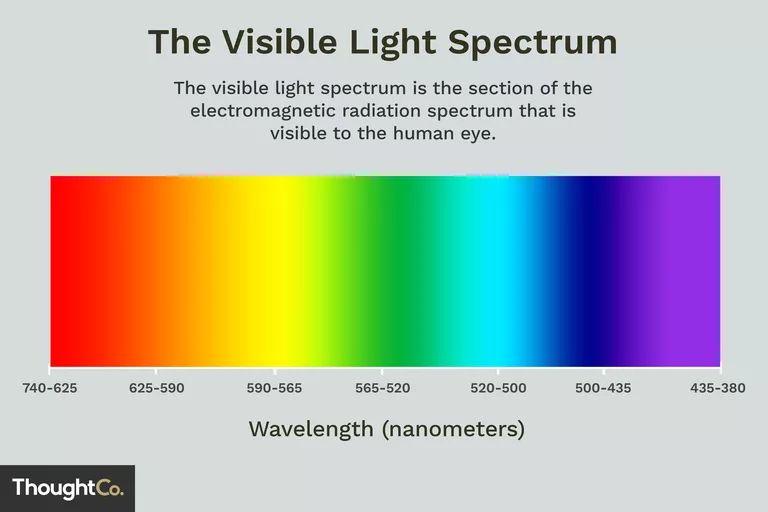 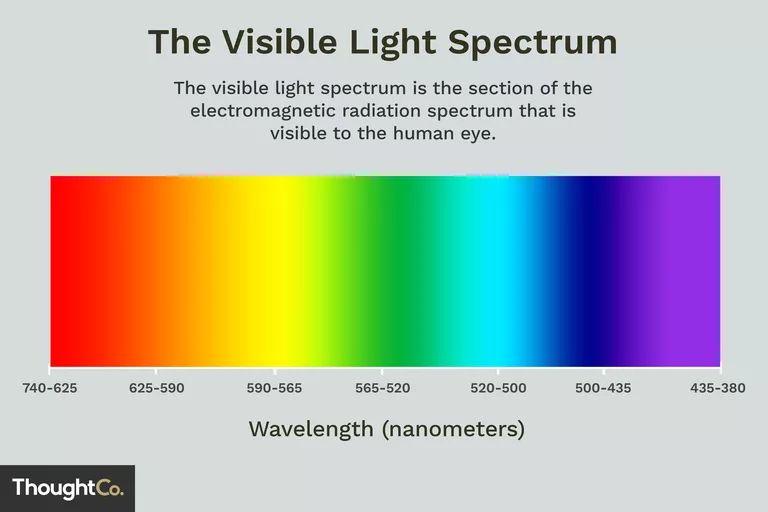 PE
DSRED
Y/G568
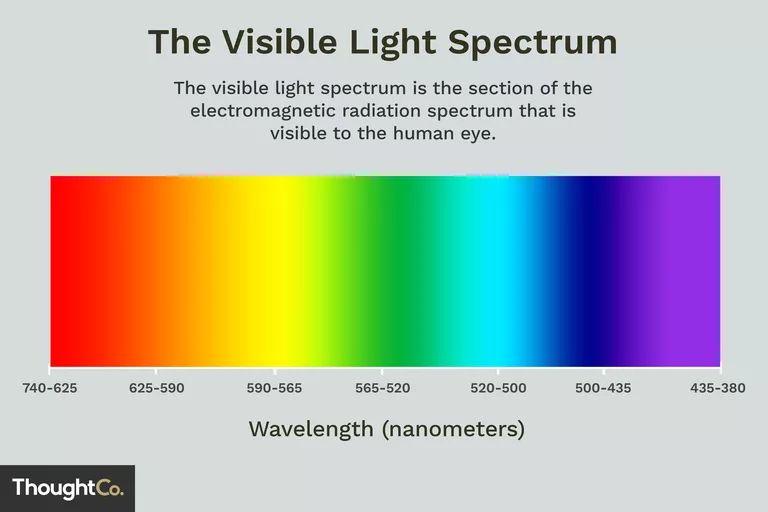 PE-CY5
AP-CY7
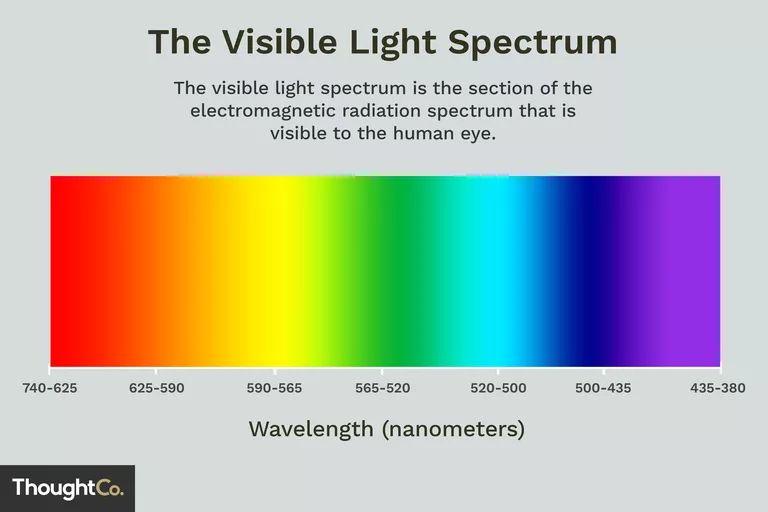 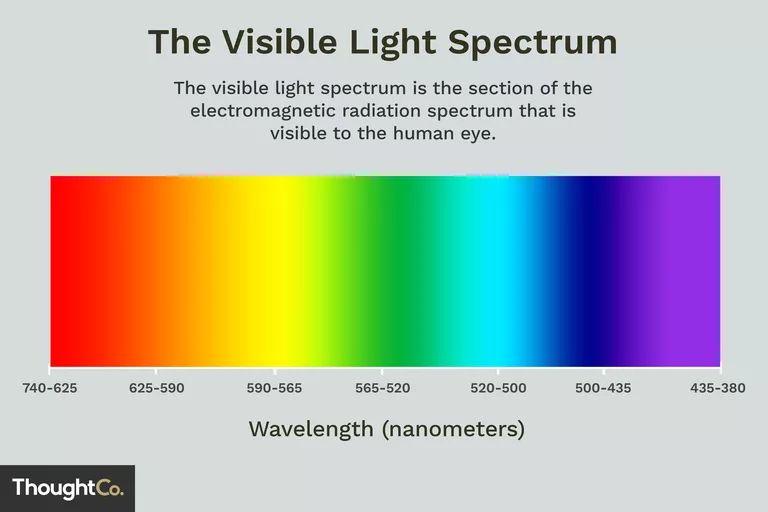 APC ALEXA647
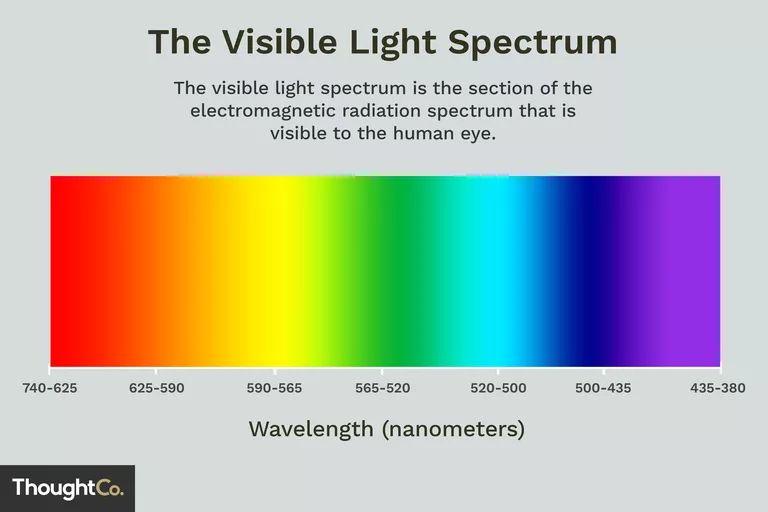 RED 
640
A700
Analyzer #2FORTESSA 8th6V-2B-4Y-3R
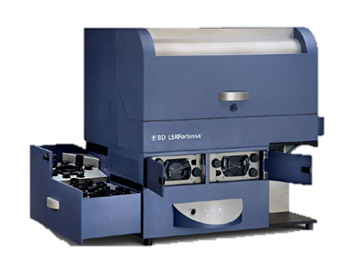 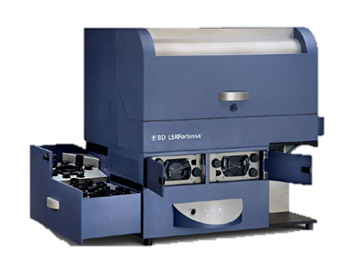 Detectors
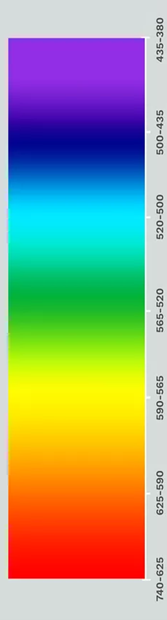 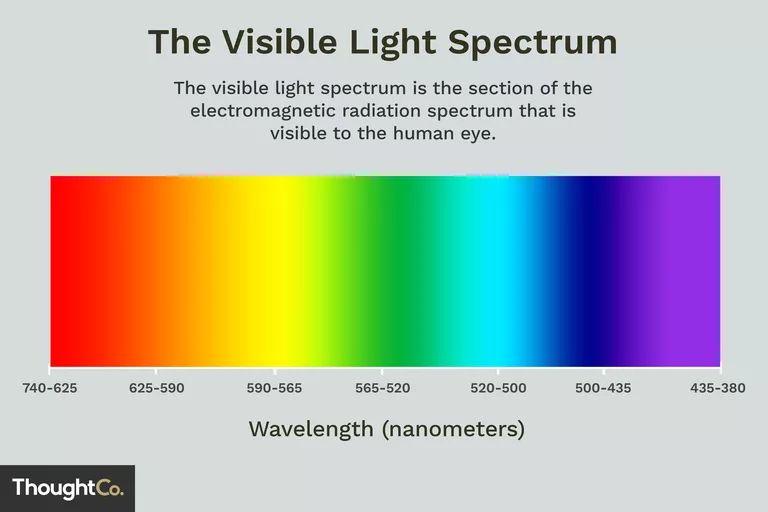 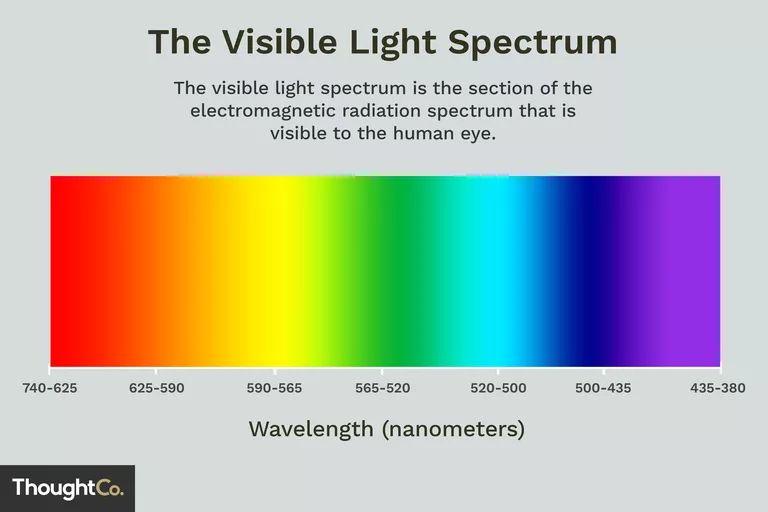 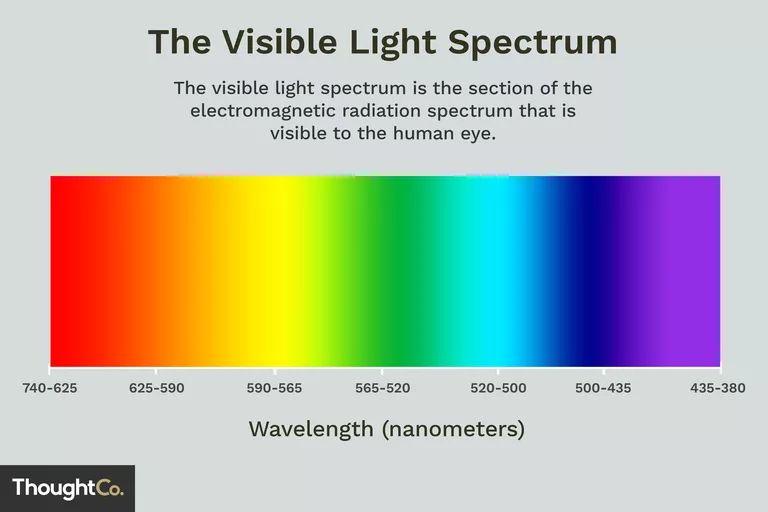 BV510
AMCYAN
CFP
BV750
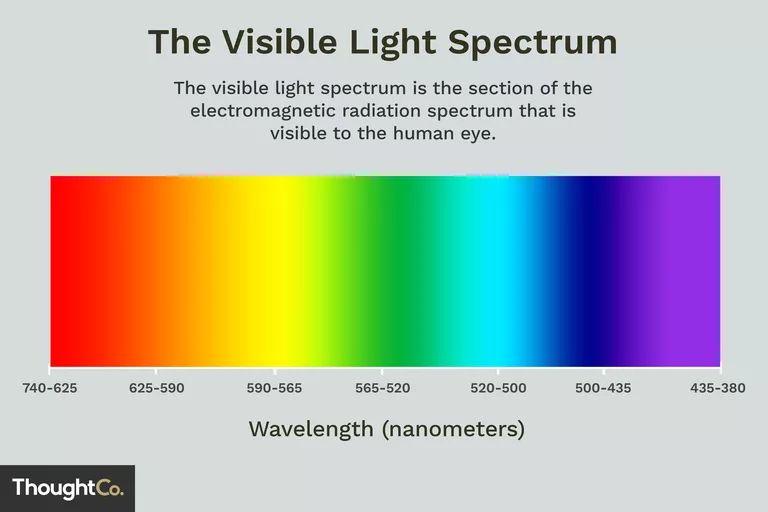 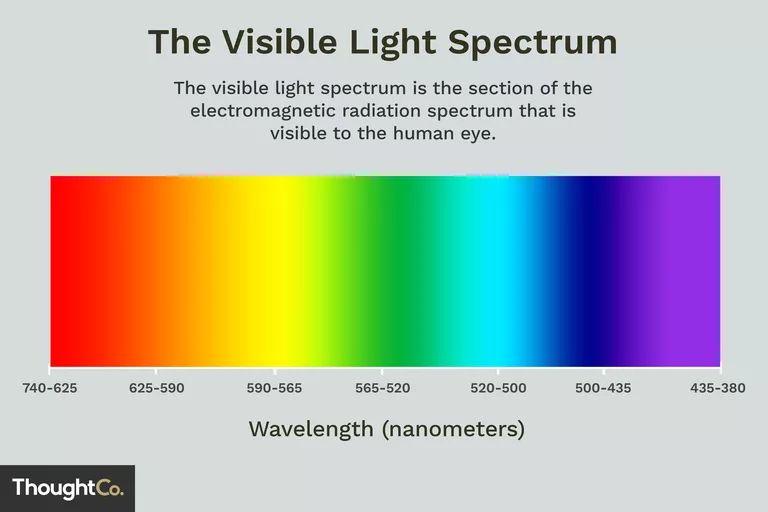 BV605
QDOT 605
BV421 
PACBLUE
DAPI
VIOLET
407
BV711
BV660
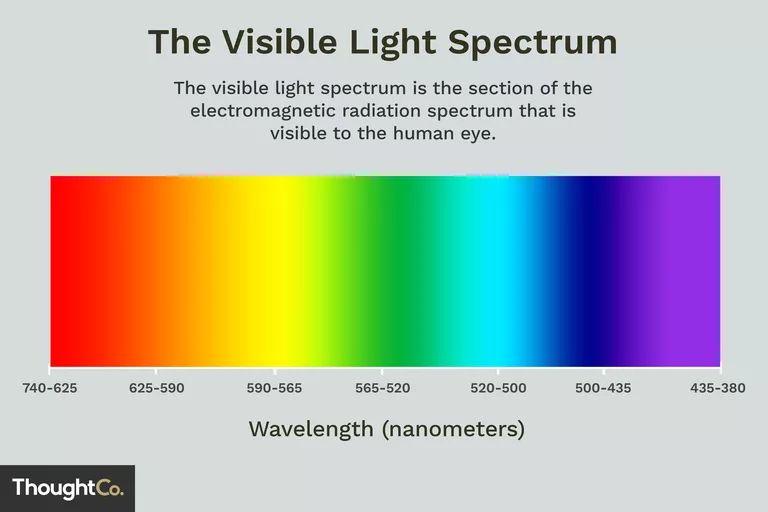 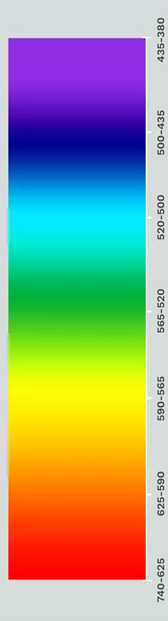 FITC
GFP
ALEXA488
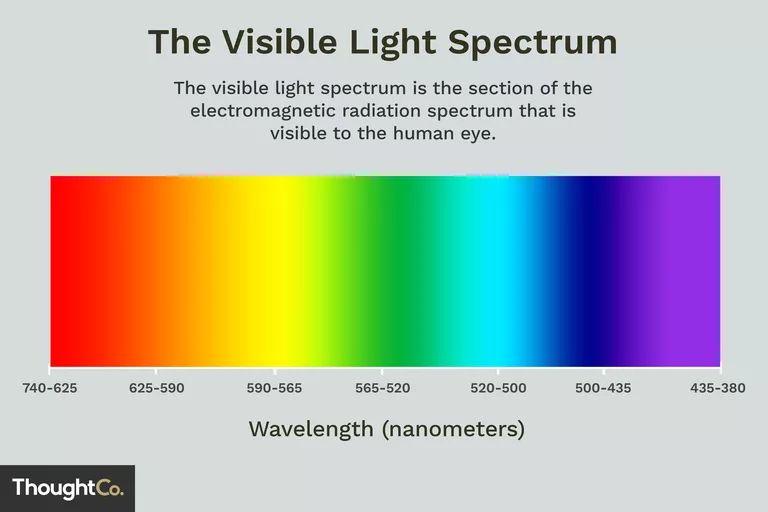 BLUE
488
PER-CY 5.5
Lasers
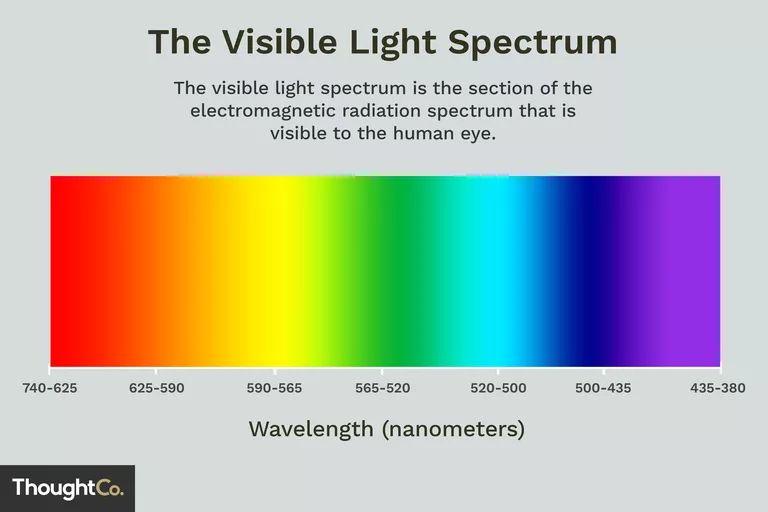 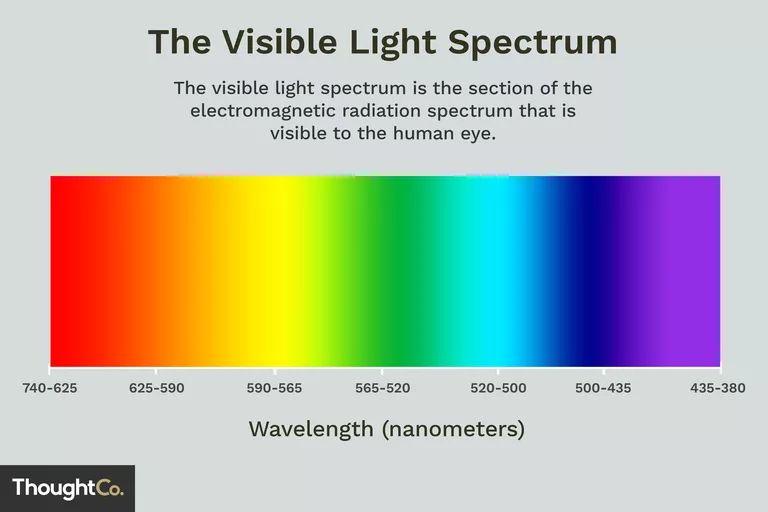 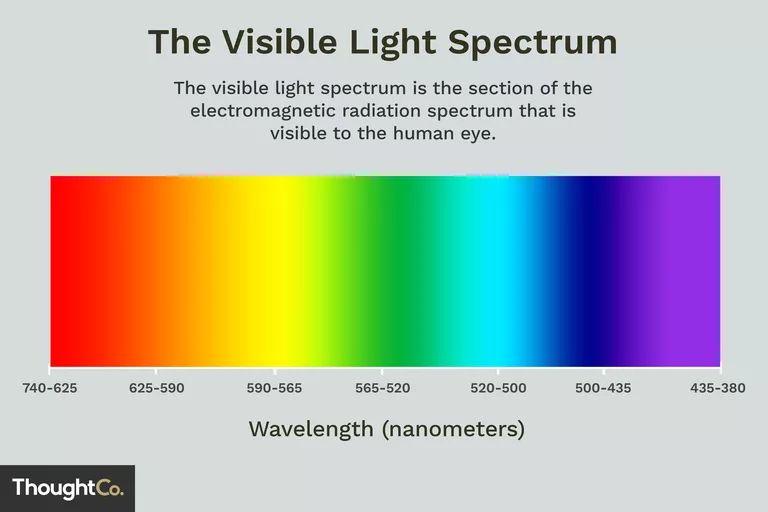 PETXRED
PI
MCHERRY
PE-CY7
PE
DSRED
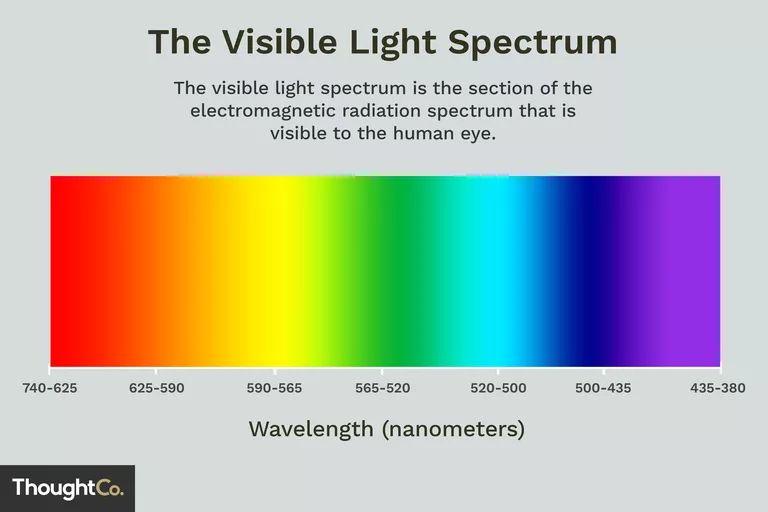 Y/G
568
PE-CY5
AP-CY7
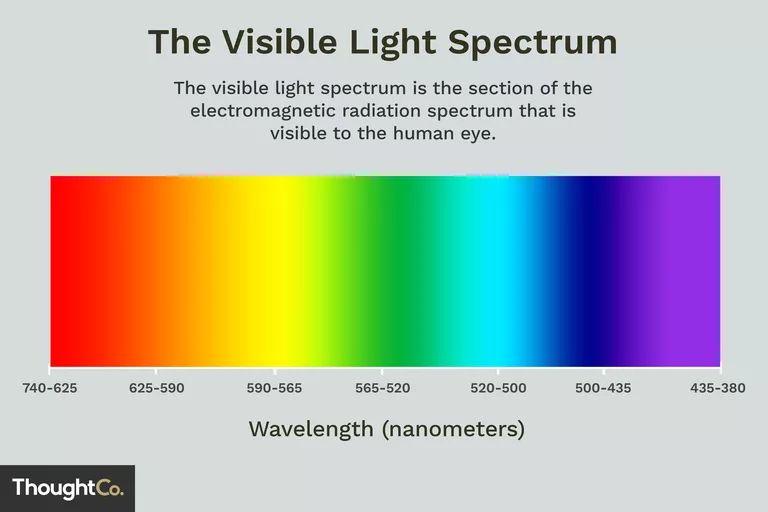 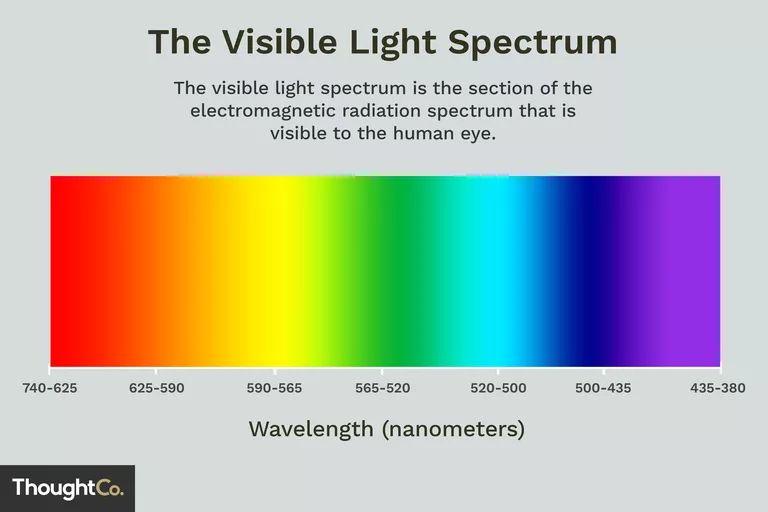 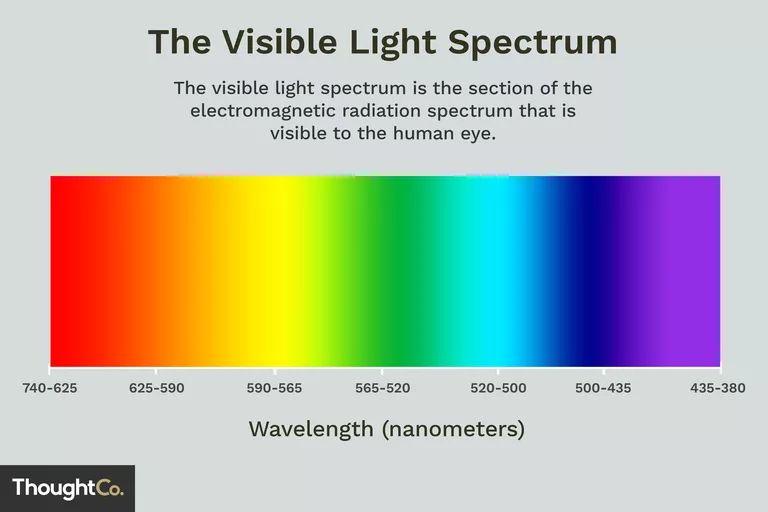 APC ALEXA647
ALEXA700
RED 
640
Analyzer #3 FORTESSA 6th 4U-5V-2B-4Y-3R
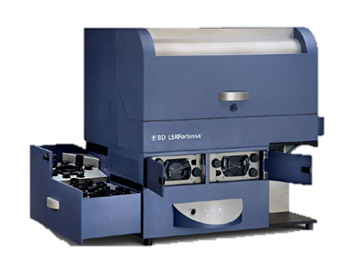 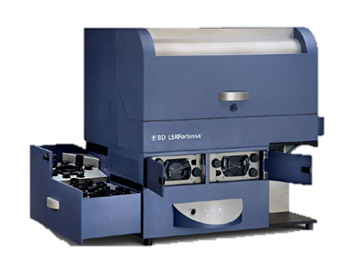 Detectors
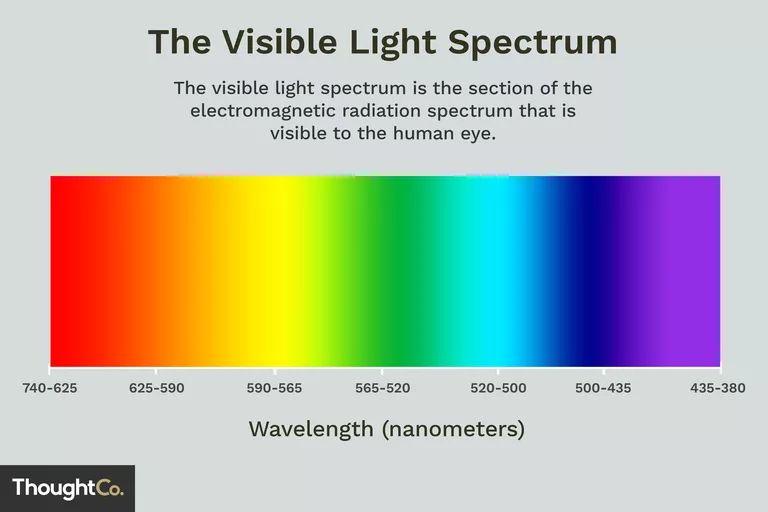 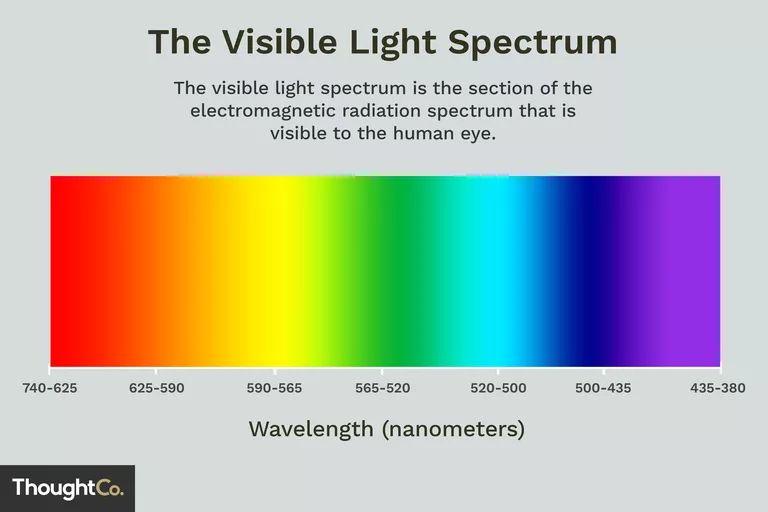 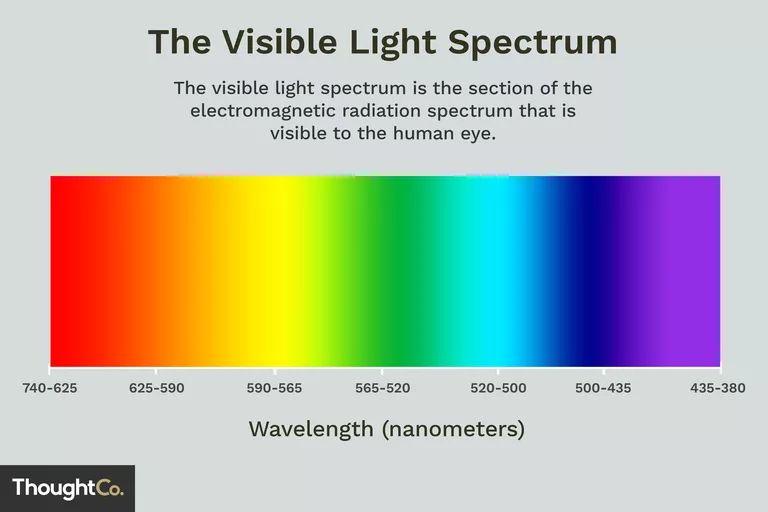 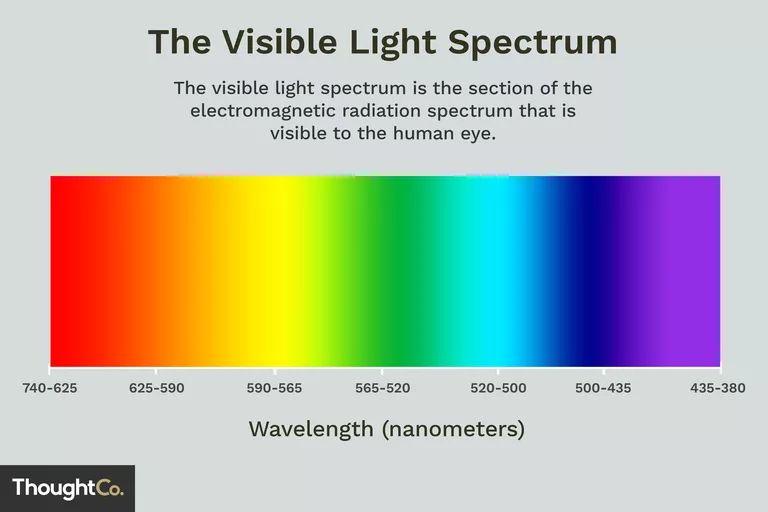 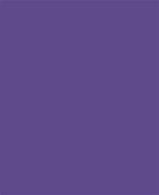 BUV396
DAPI
UV 355
BUV 737
BUV496
BUV 661
BV750
BV510
AMCYAN
CFP
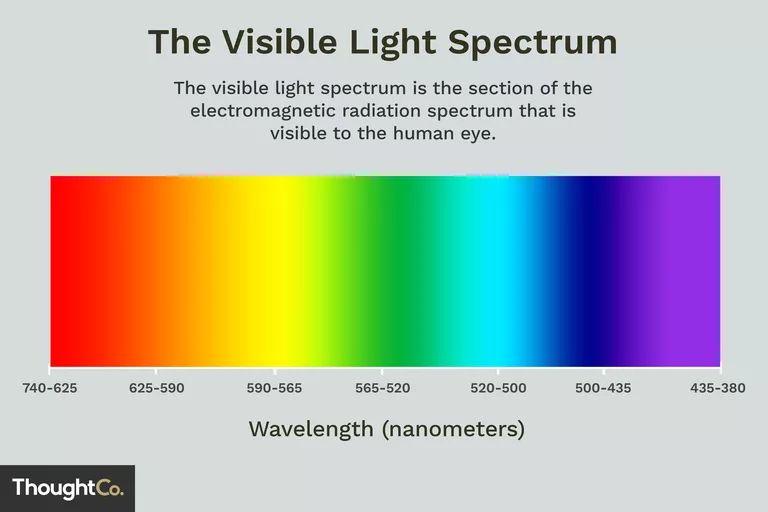 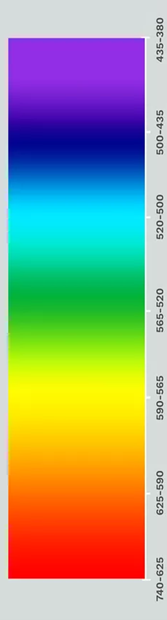 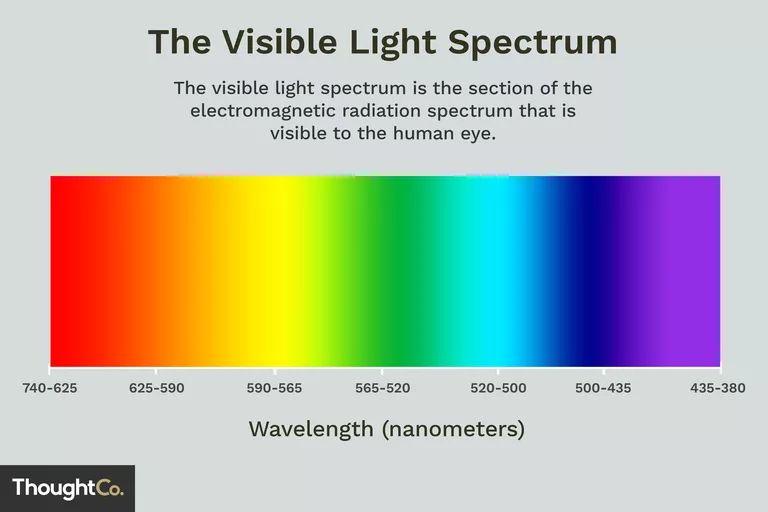 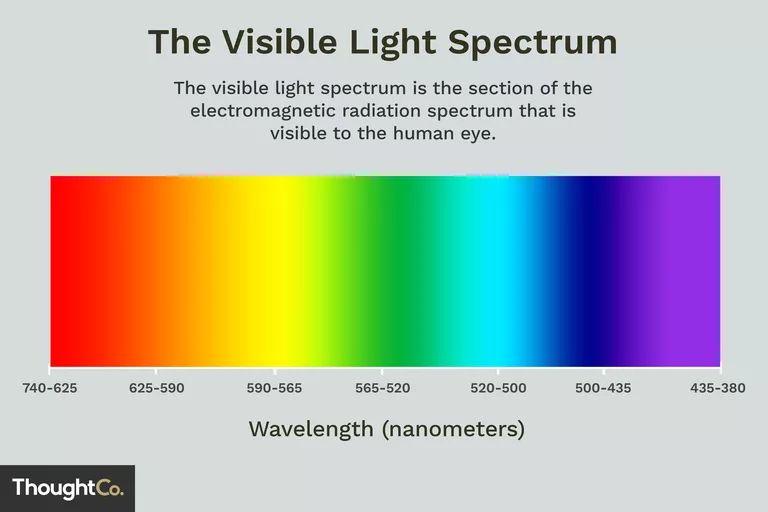 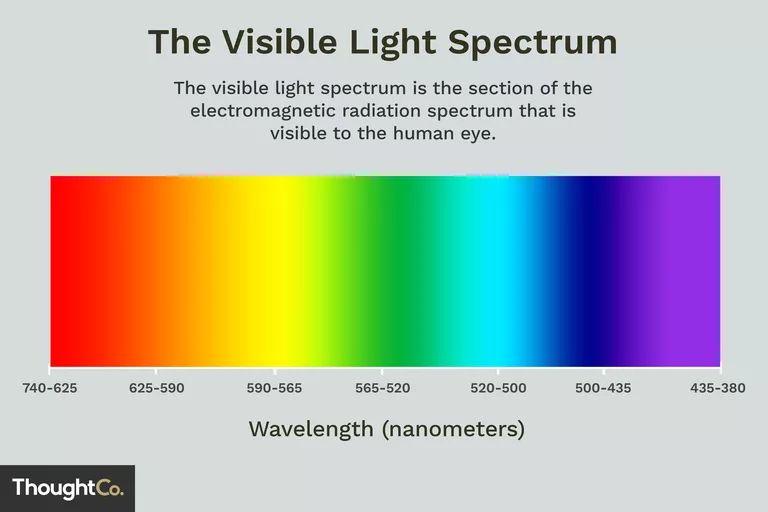 BV711
BV605
QDOT 605
BV421 
PACBLUE
VIOLET 407
Lasers
FITC
GFP
ALEXA488
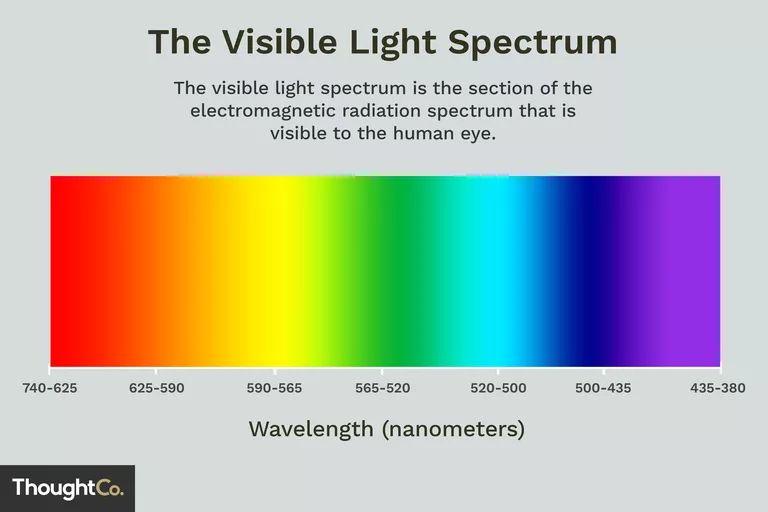 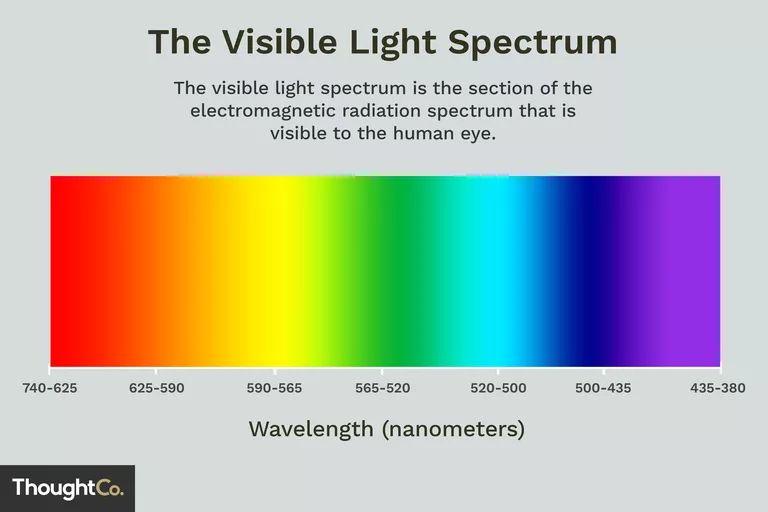 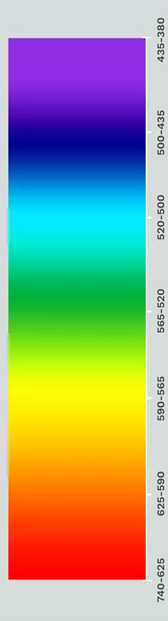 BLUE
488
PER-CY5.5
PETXRE
PI
MCHERRY
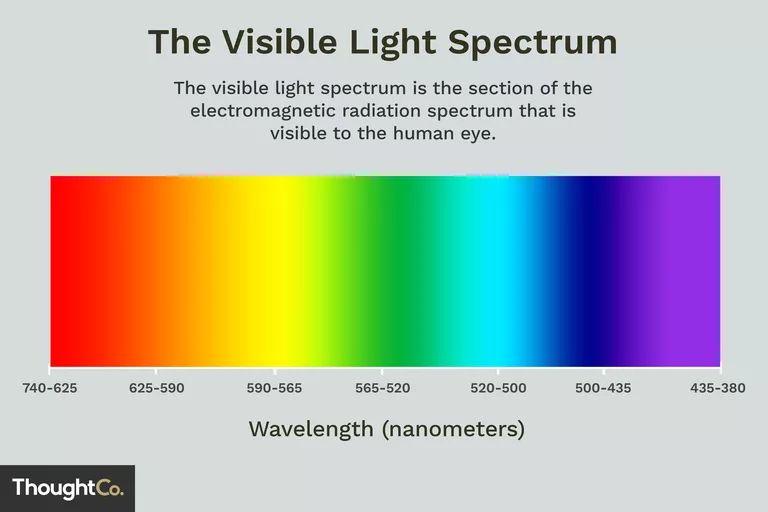 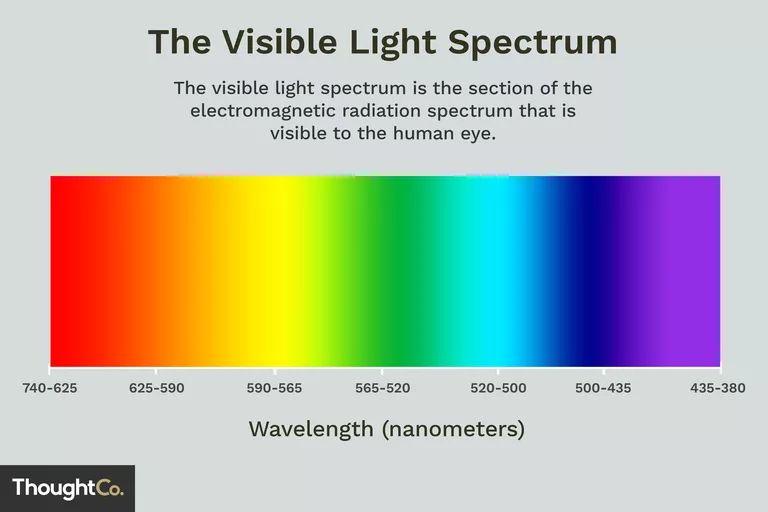 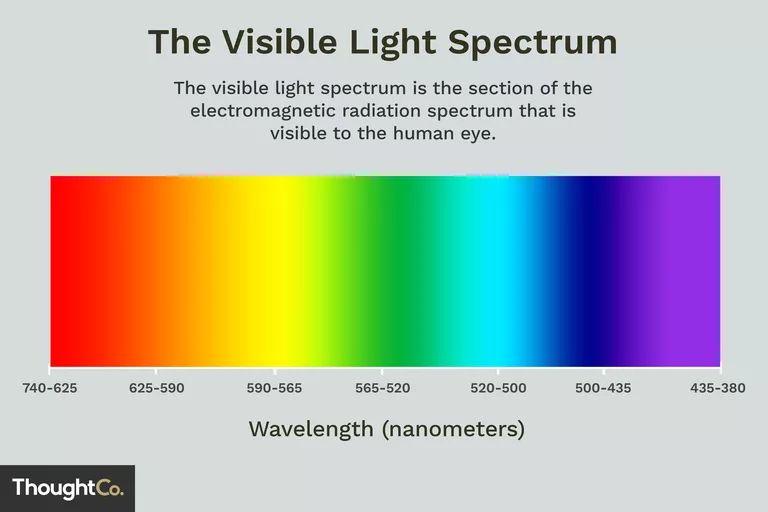 PE-CY7
PE
DSRED
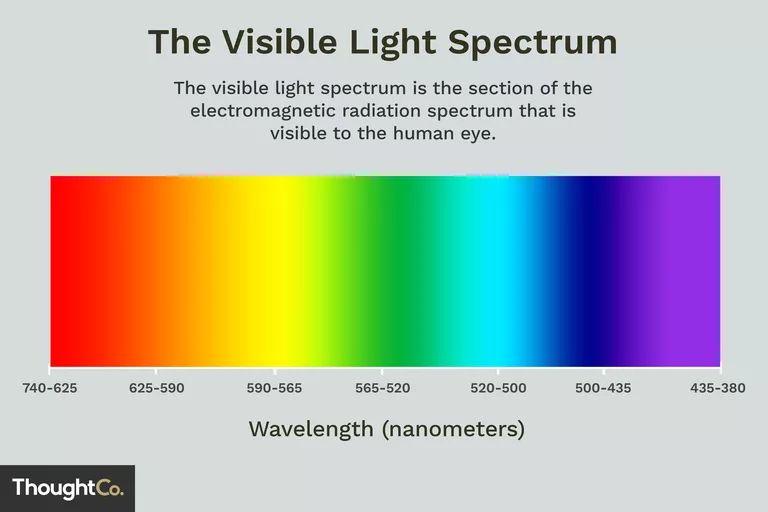 Y/G
568
PE-CY5
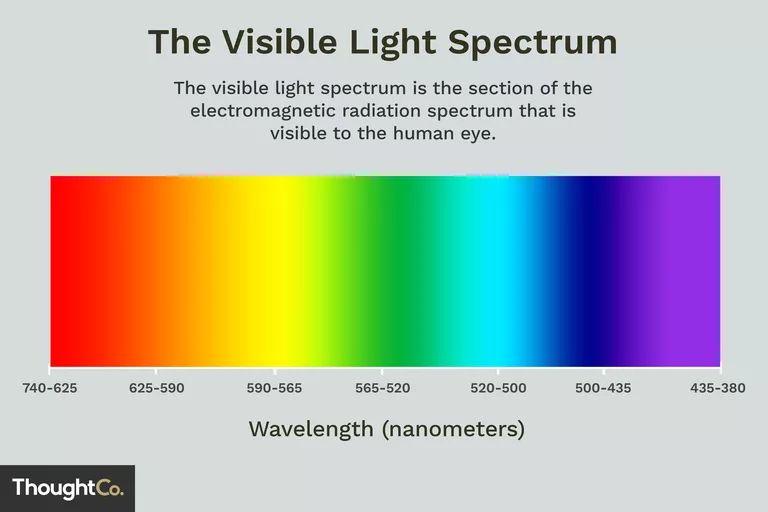 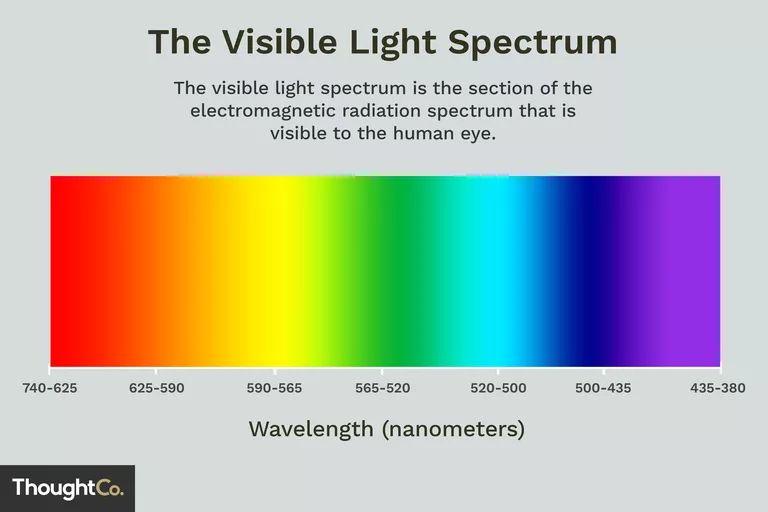 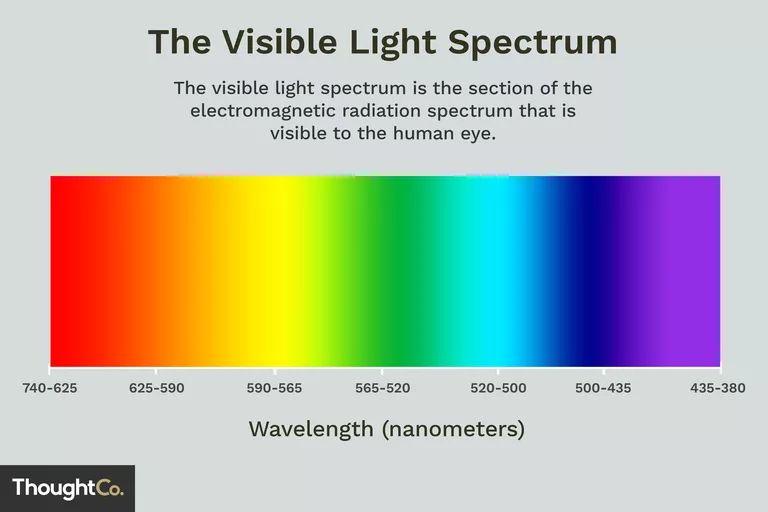 APC 
ALEXA647
RED 
640
AP-CY7
A700
Sorter #1HOOD ARIA2V-4B-2R
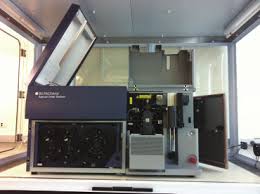 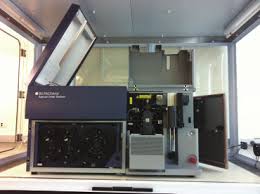 Technical Specifications
Quartz cuvette flow cell is gel-coupled by refraction index-matching optical gel to the florescent objective lens. Sort fractions collected jet-air
3 laser
11 parameters: 9 fluorescent and two scatter parameters + Time
Sheath pressure is adjustable from 20,35,70 PSI at normal operation
Maximum of 4 way sort fractions
Aerosol Management Option(AMO) with Bio-Bubble negative pressure
Bio Safety Level 2+ environment
262,144 channel(18bit) dynamic range on all parameters 
Window xp-Pro OS, Diva software acquisition
Sorter #2 Self Aria  2U-5V-2B-4Y-3R
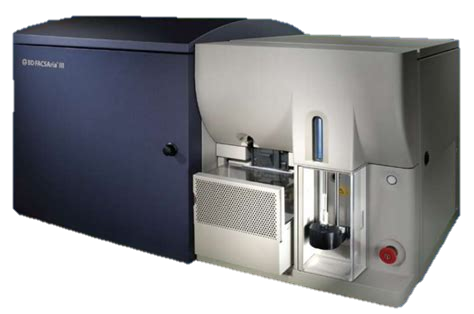 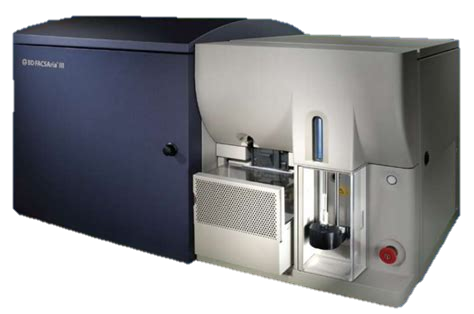 Technical Specifications
Quartz cuvette flow cell is gel-coupled by refraction index-matching optical gel to the florescent objective lens. Sort fractions collected jet-air
5 laser-separate interrogation of sample for each laser 
18 parameters: 16 fluorescent and two scatter parameters + Time
Sheath pressure is adjustable from 20,35,70 PSI at normal operation
Maximum of 4 way sort fractions
Sample collection cooling 4◦, 20 ◦, 37 ◦, and 42 ◦C(water re-circulator for refrigeration/heating)  
Aerosol Management Option(AMO) with Bio-Bubble negative pressure
Bio Safety Level 2+ environment
262,144 channel(18bit) dynamic range on all parameters 
Window xp-Pro OS, Diva software acquisition
Sorter #3CLS ARIA2V-2B-4Y-2R
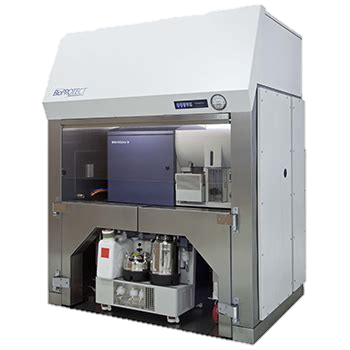 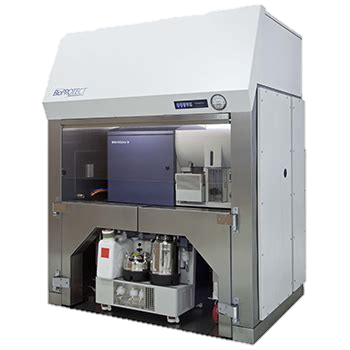 Technical Specifications
Quartz cuvette flow cell is gel-coupled by refraction index-matching optical gel to the florescent objective lens. Sort fractions collected jet-air
3 laser
11 parameters: 9 fluorescent and two scatter parameters + Time
Sheath pressure is adjustable from 20,35,70 PSI at normal operation
Maximum of 4 way sort fractions
Aerosol Management Option(AMO) with Bio-Bubble negative pressure
Bio Safety Level 2+ environment
262,144 channel(18bit) dynamic range on all parameters 
Window xp-Pro OS, Diva software acquisition
Sorter #4 FUSION ARIA3V-2B-4Y-2R
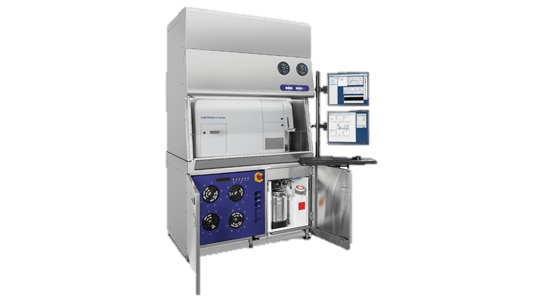 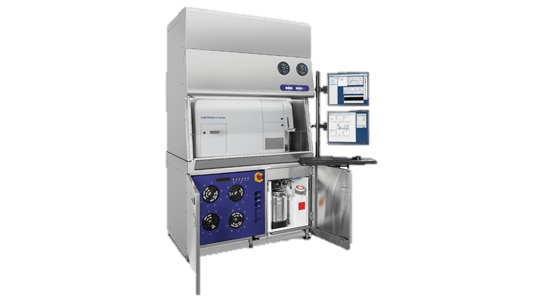 Technical Specifications
Quartz cuvette flow cell is gel-coupled by refraction index-matching optical gel to the florescent objective lens. Sort fractions collected jet-air
4 laser
16 parameters: 14 fluorescent and two scatter parameters + Time
Sheath pressure is adjustable from 20,35,70 PSI at normal operation
Maximum of 4 way sort fractions
Aerosol Management Option(AMO) with Bio-Bubble negative pressure
Bio Safety Level 2+ environment
262,144 channel(18bit) dynamic range on all parameters 
Window xp-Pro OS, Diva software acquisition
Analyzer #1LSR-ii2U-6V-2B-4Y-3R
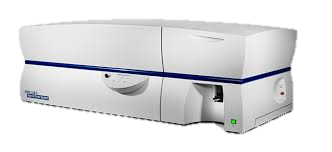 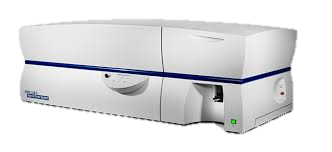 Technical Specifications
5 laser, separate interrogation of sample for each laser 
17 color detection + 2 scatter parameters (from 488nm)
Hydrodynamically focused sample interrogated within a quartz cuvette flow cell
Sample aspiration rates at 12ul, 35ul, 60ul per minute
262,144 channel(18bit) dynamic range on all parameters 
PC Window XP, Diva version 613
Analyzer #2FORTESSA 8th6V-2B-4Y-3R
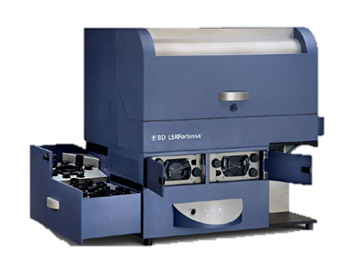 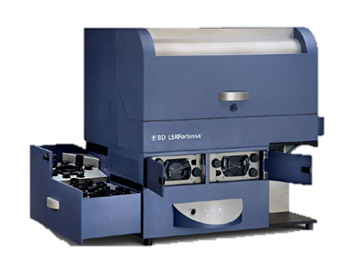 Technical Specifications
4 laser, separate interrogation of sample for each laser 
11 color detection + 2 scatter parameters (from 488nm)
Hydrodynamically focused sample interrogated within a quartz cuvette flow cell
Sample aspiration rates at 12ul, 35ul, 60ul per minute
262,144 channel(18bit) dynamic range on all parameters 
PC Window XP, Diva version 6.3
Analyzer #3 FORTESSA 6th 4U-5V-2B-4Y-3R
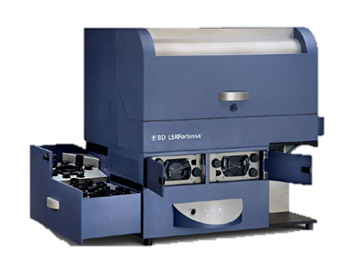 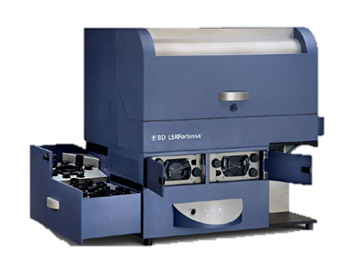 Technical Specifications
5 laser, separate interrogation of sample for each laser 
11 color detection + 2 scatter parameters (from 488nm)
Hydrodynamically focused sample interrogated within a quartz cuvette flow cell
Sample aspiration rates at 12ul, 35ul, 60ul per minute
262,144 channel(18bit) dynamic range on all parameters 
PC Window XP, Diva version 613
FLOW
CYTOMETRY
RESEARCH
LAB
C
Y
T
O
M
E
T
R
Y
L
A
B
O
R
A
T
O
R
Y
F
L
O
W
R
E
S
E
A
R
C
H
Analyzer #3 FORTESSA 6th CONFIG
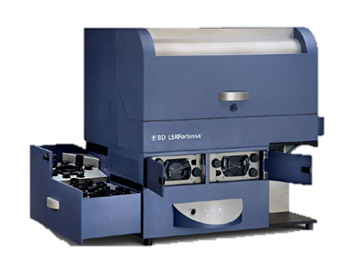 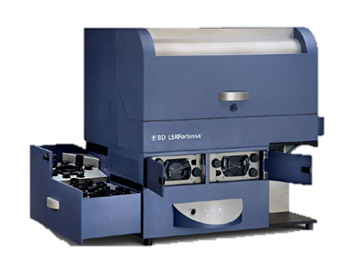 Detectors
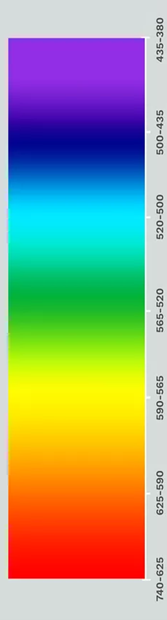 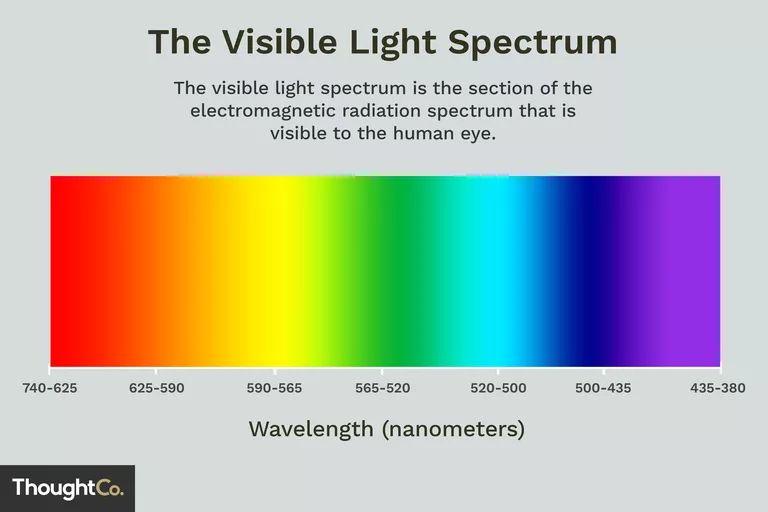 BUV 737
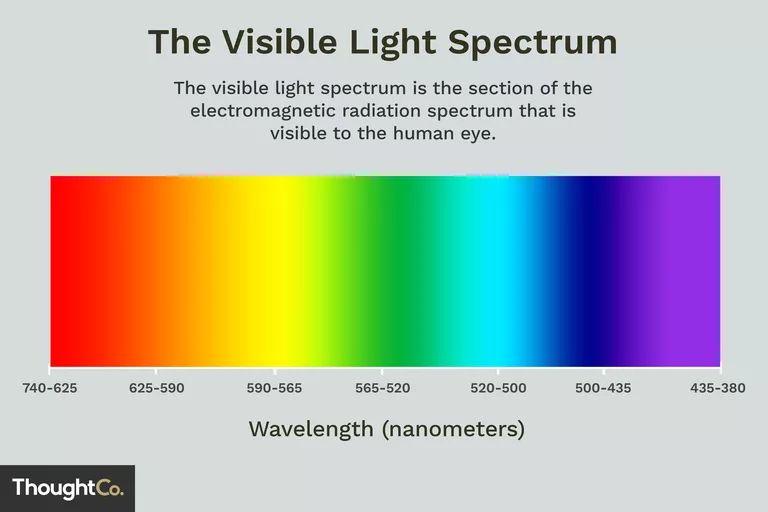 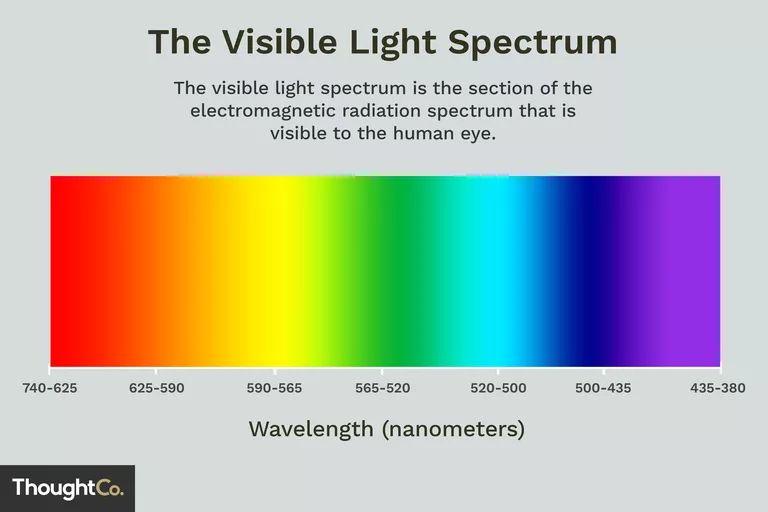 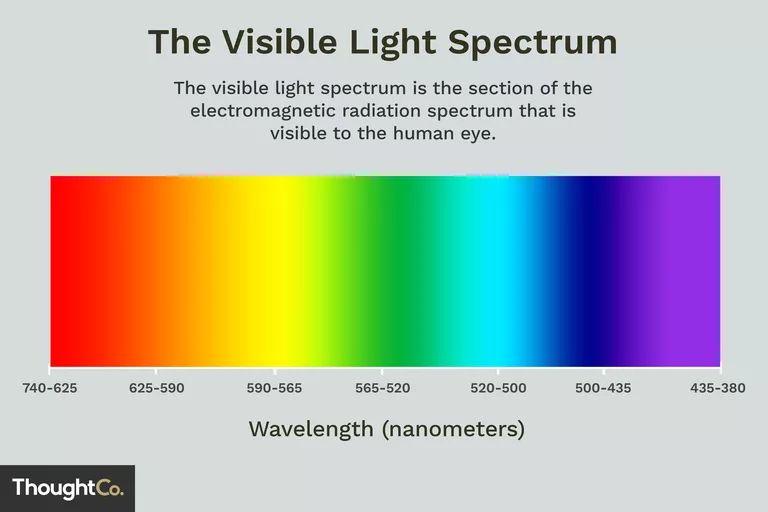 BUV496
BUV 661
BUV396
UV
BV711
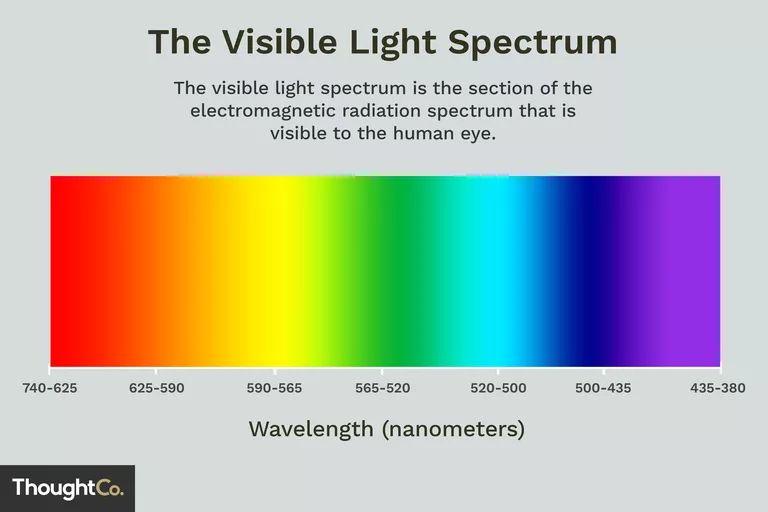 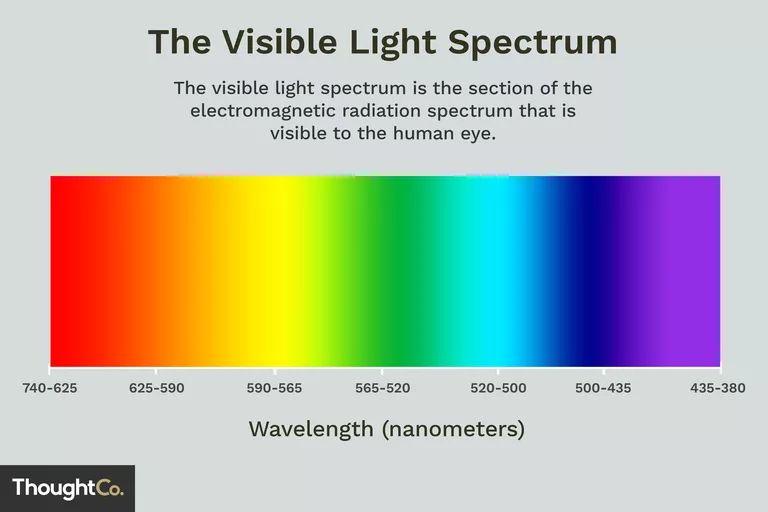 BV510
BV750
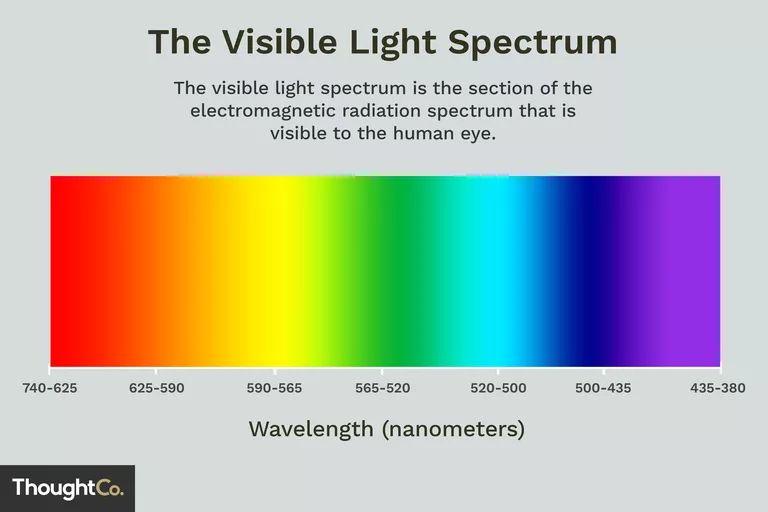 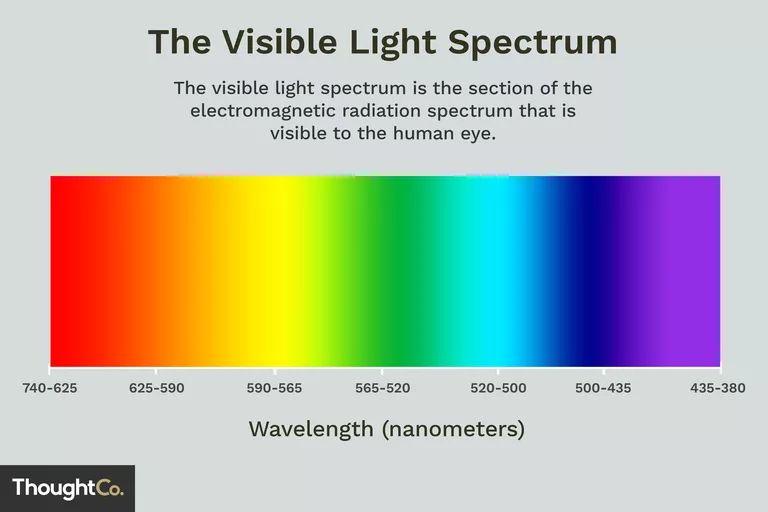 VIOLET
BV605
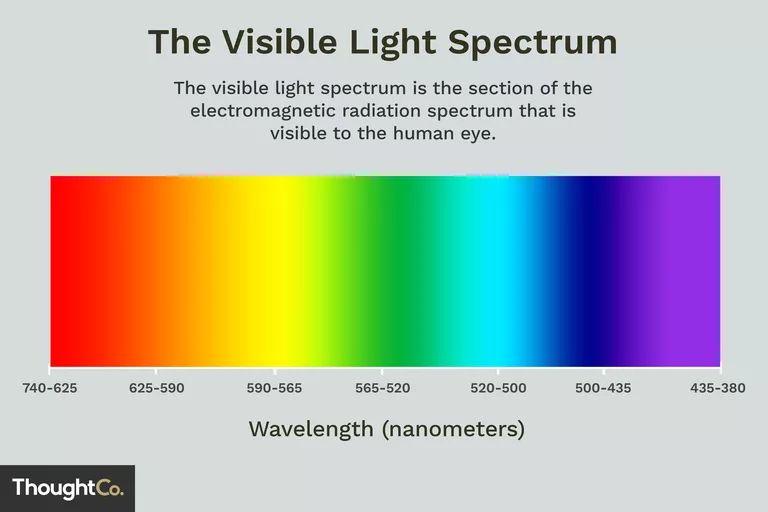 BV 421
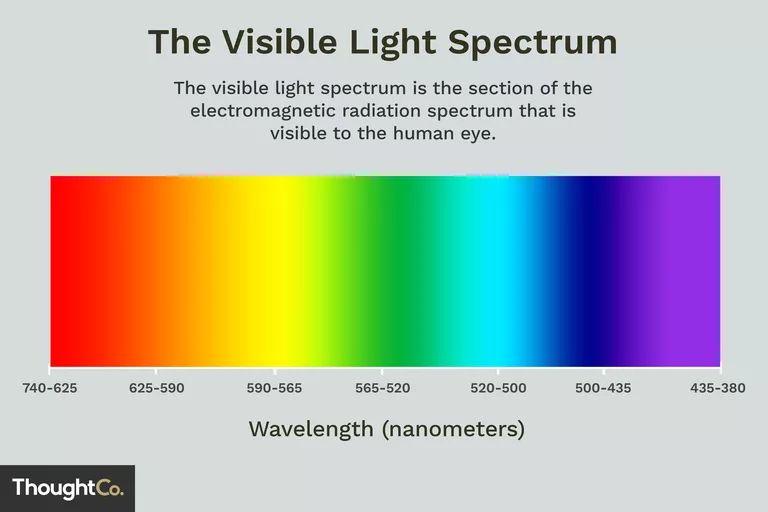 Lasers
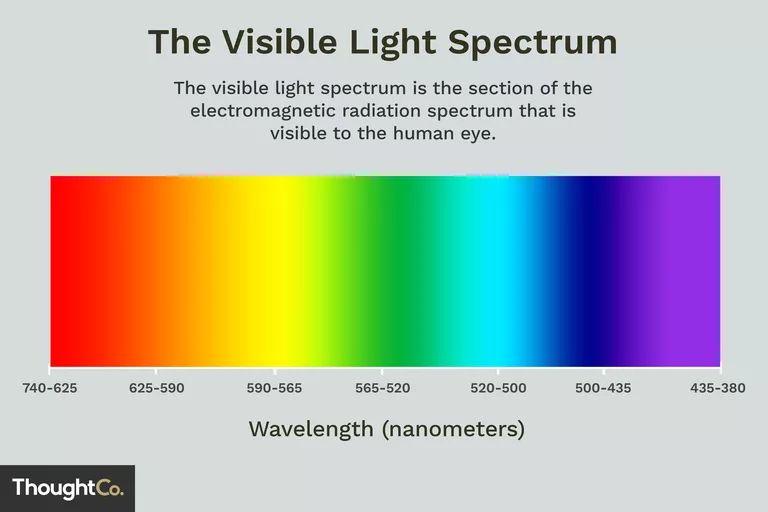 BLUE
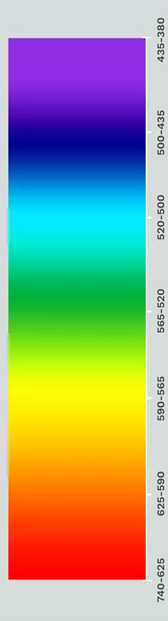 FITC
PER-CY
5.5
PE-CY7
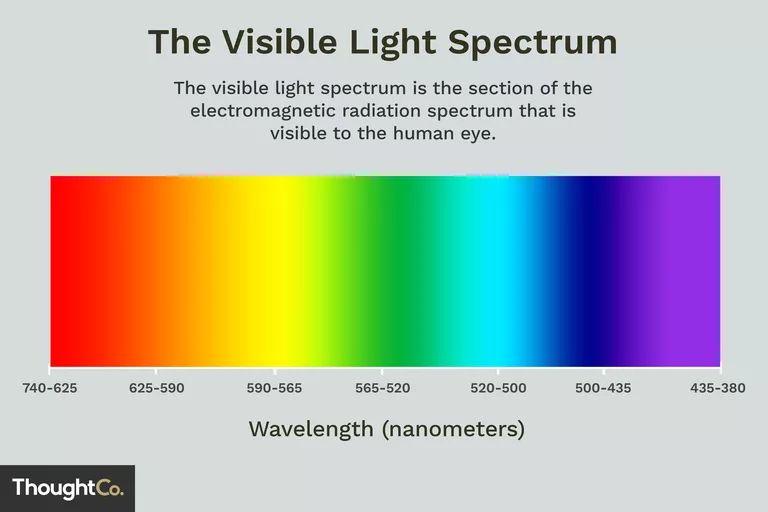 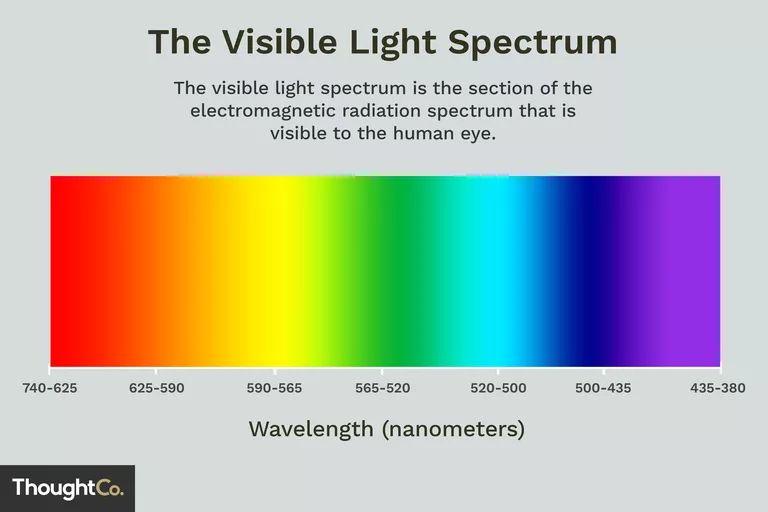 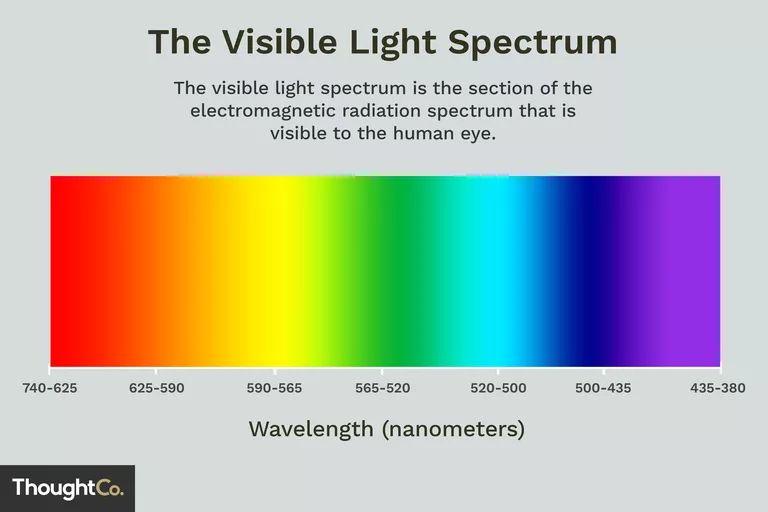 Y/G
PE-CY5
PETXRED
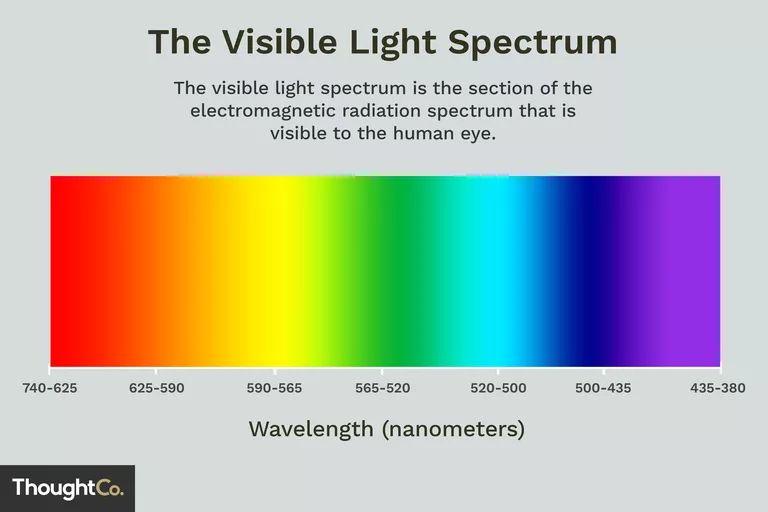 PE
AP-CY7
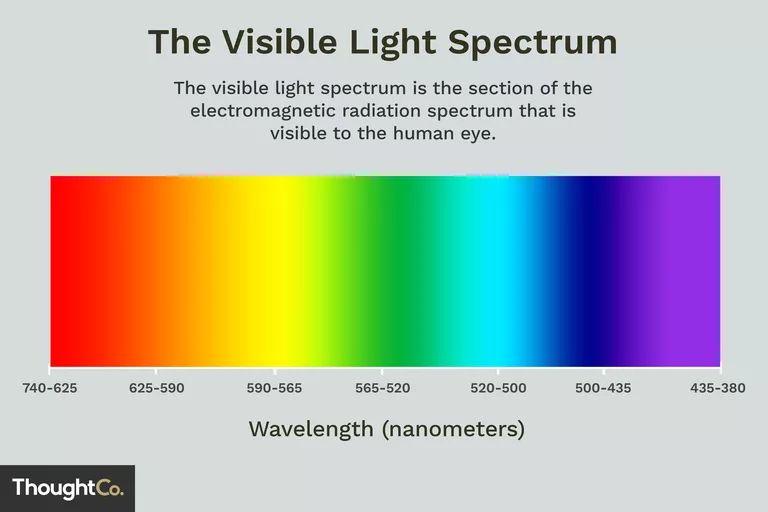 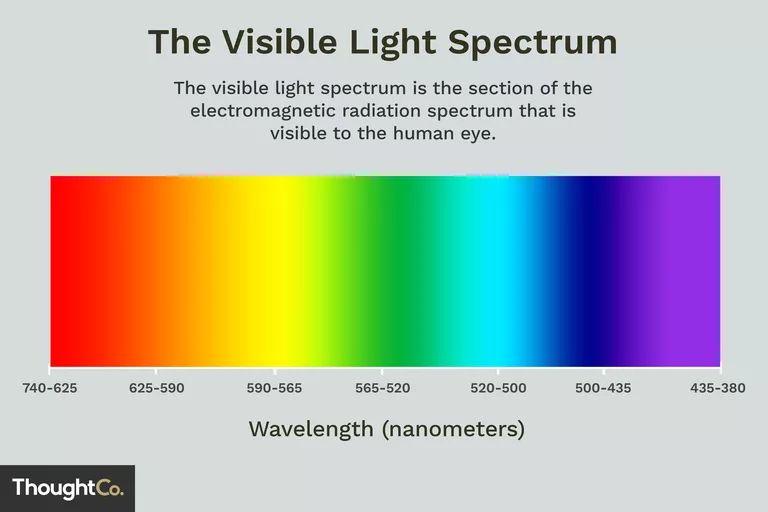 A700
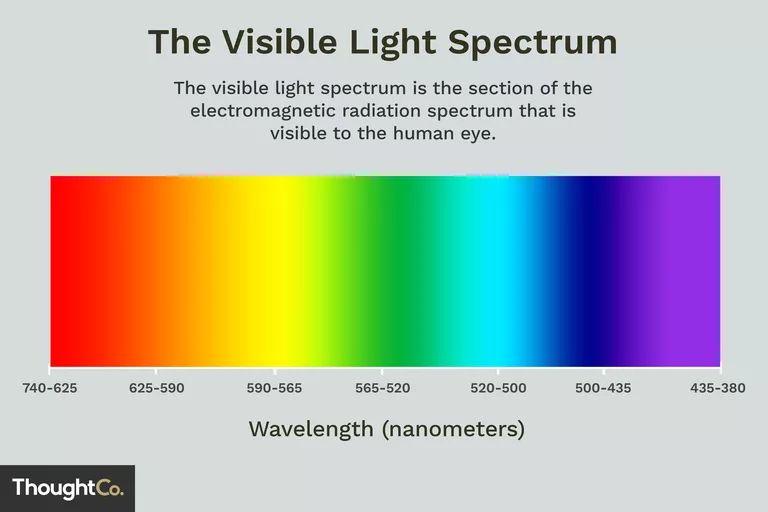 APC
RED
MACSVYB2V-2B-4Y
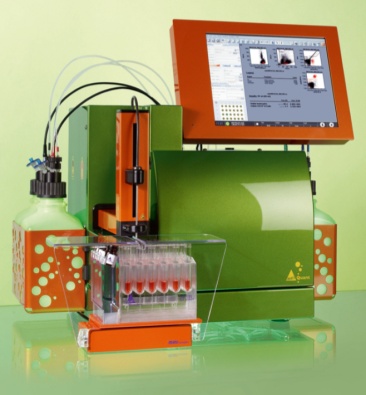 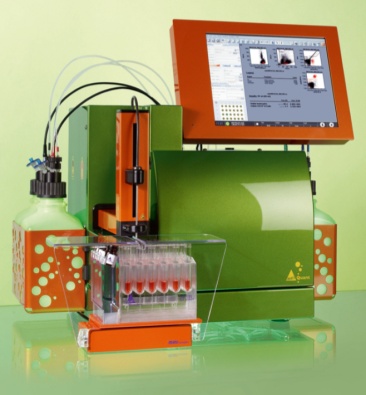 Detectors
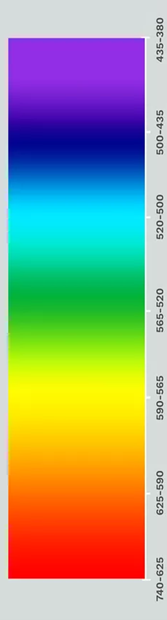 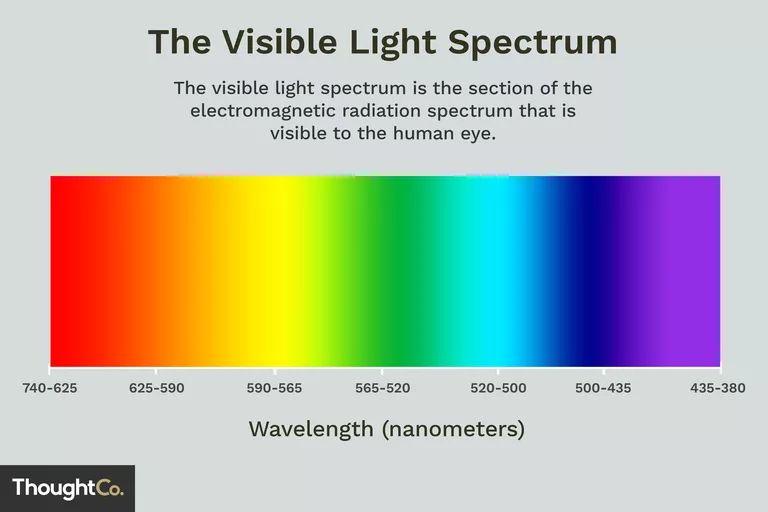 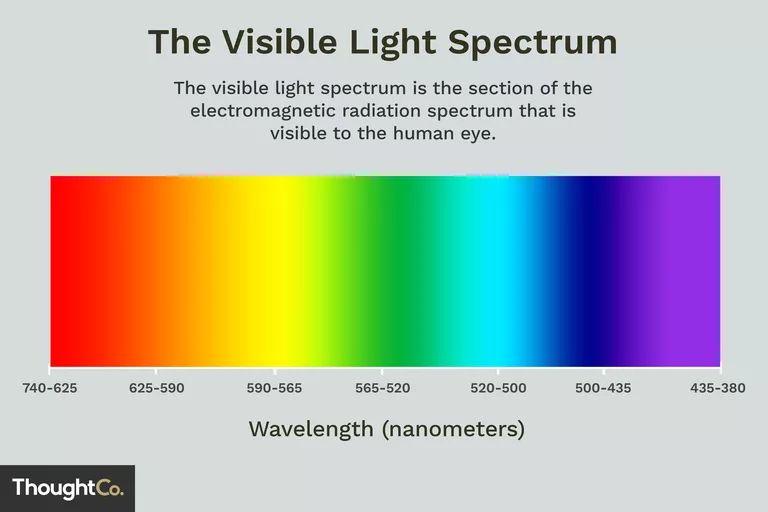 BV510

AMCYAN

CFP
BV421
 
PACBLUE

DAPI
VIOLET
407
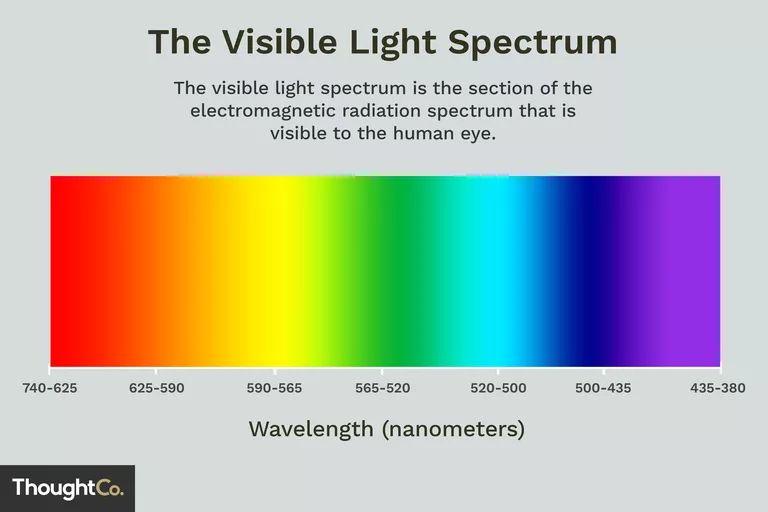 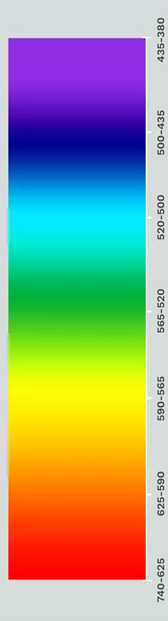 FITC
GFP
ALEXA488
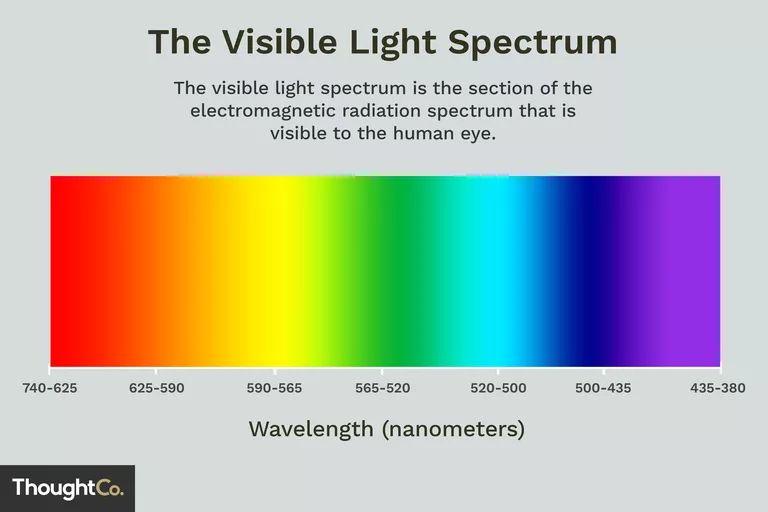 Lasers
PETXRED
PI
BLUE
488
APC-CY7
PE-CY7
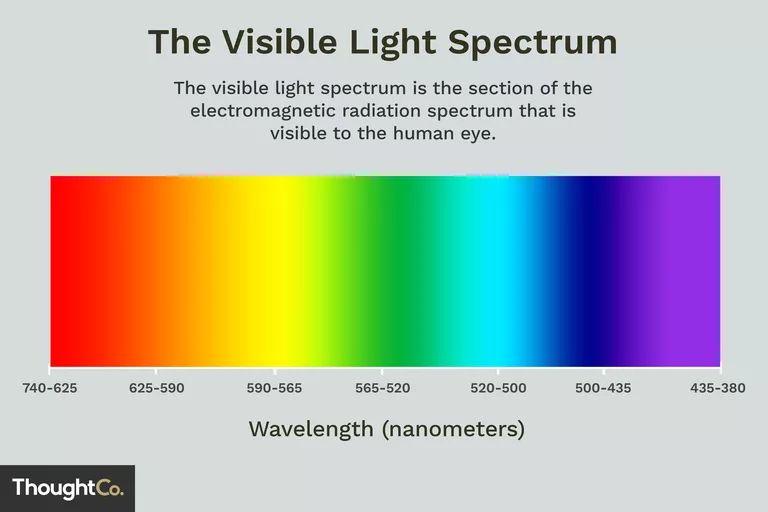 APC 
PE-CY 5
PE
DSRED
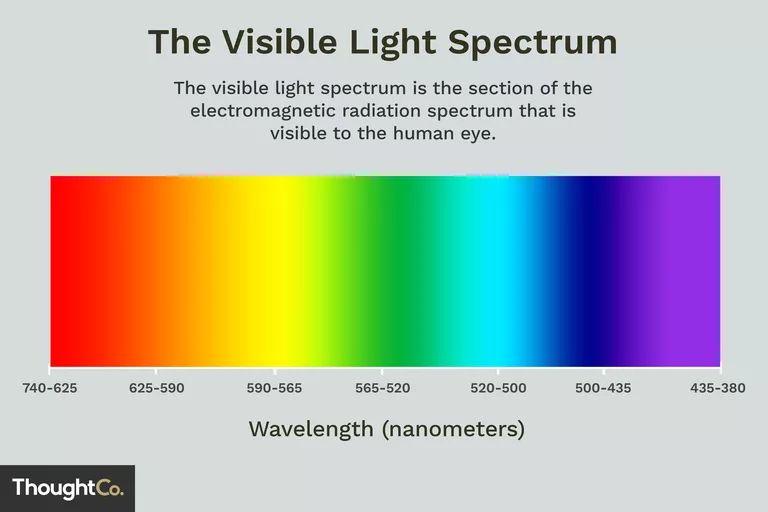 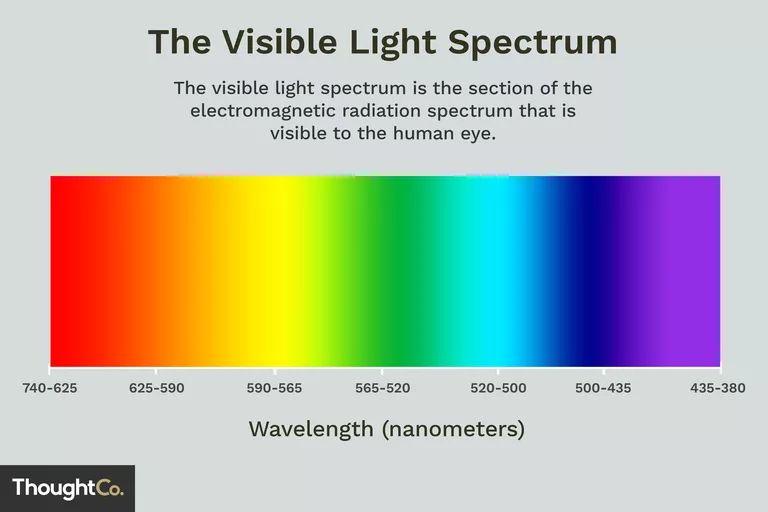 Y/G
568
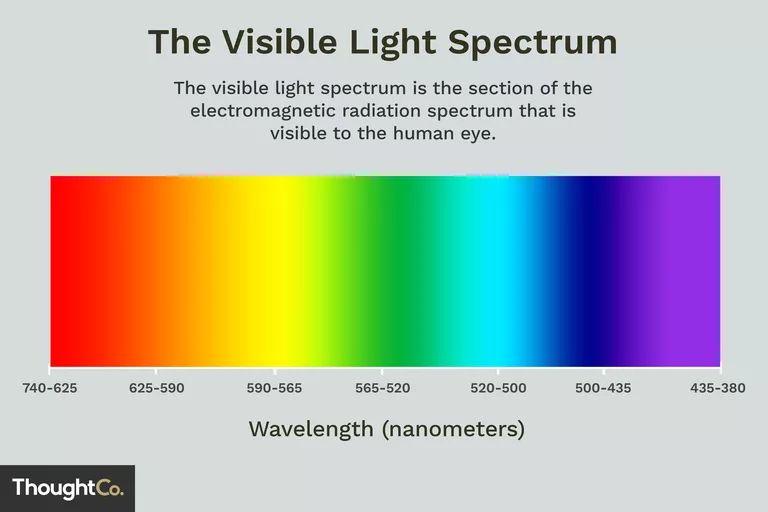 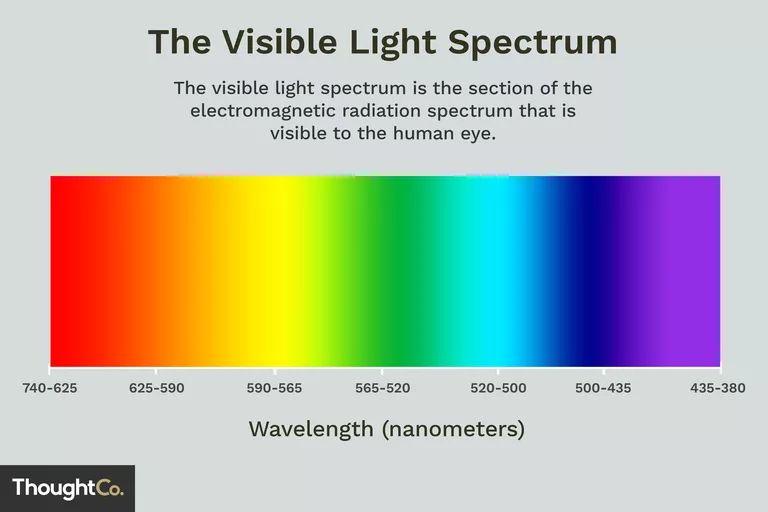 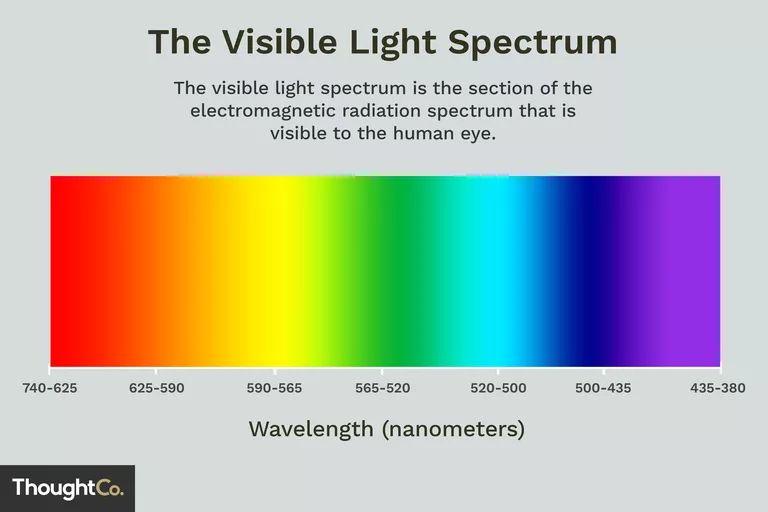